ARTE ROMÁNICO
SIGLOS XI-XII
CONTEXTO HISTÓRICO

 Es un estilo que se difunde por Europa siglos XI y XII.

Feudalismo, es la organización económico-social.
 sociedad estamental jerarquizada. Vasallaje
 economía rural en el feudo

 Religiosidad, todo gira en torno a Dios. 
 Clima de inseguridad por las invasiones
 Calamidades, enfermedades, hambre
 Creencia fin del mundo en el año mil. Temas escultóricos

 Peregrinaciones: Roma, Jerusalén, Santiago de Compostela

 Difusión del Románico:  Orden de Cluny
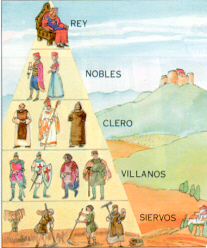 Sociedad estamental
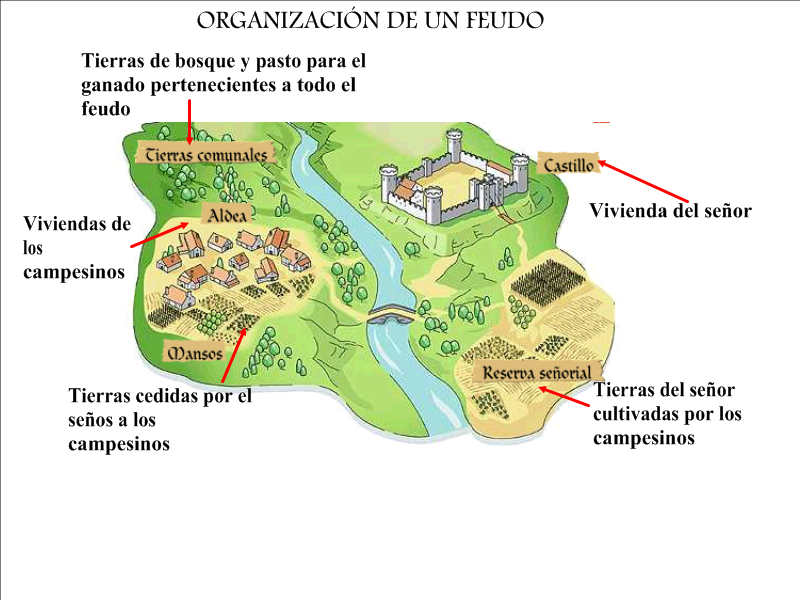 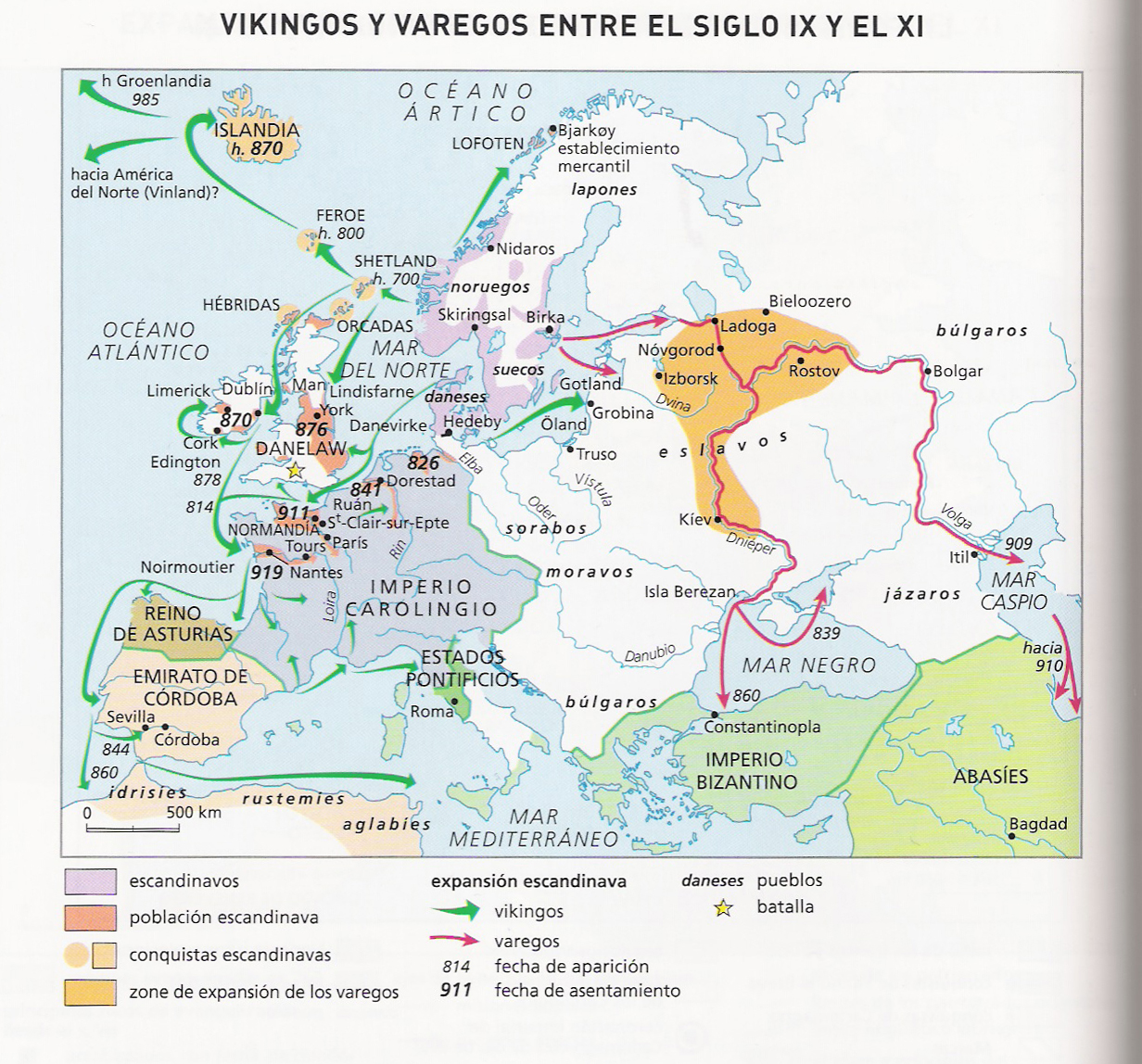 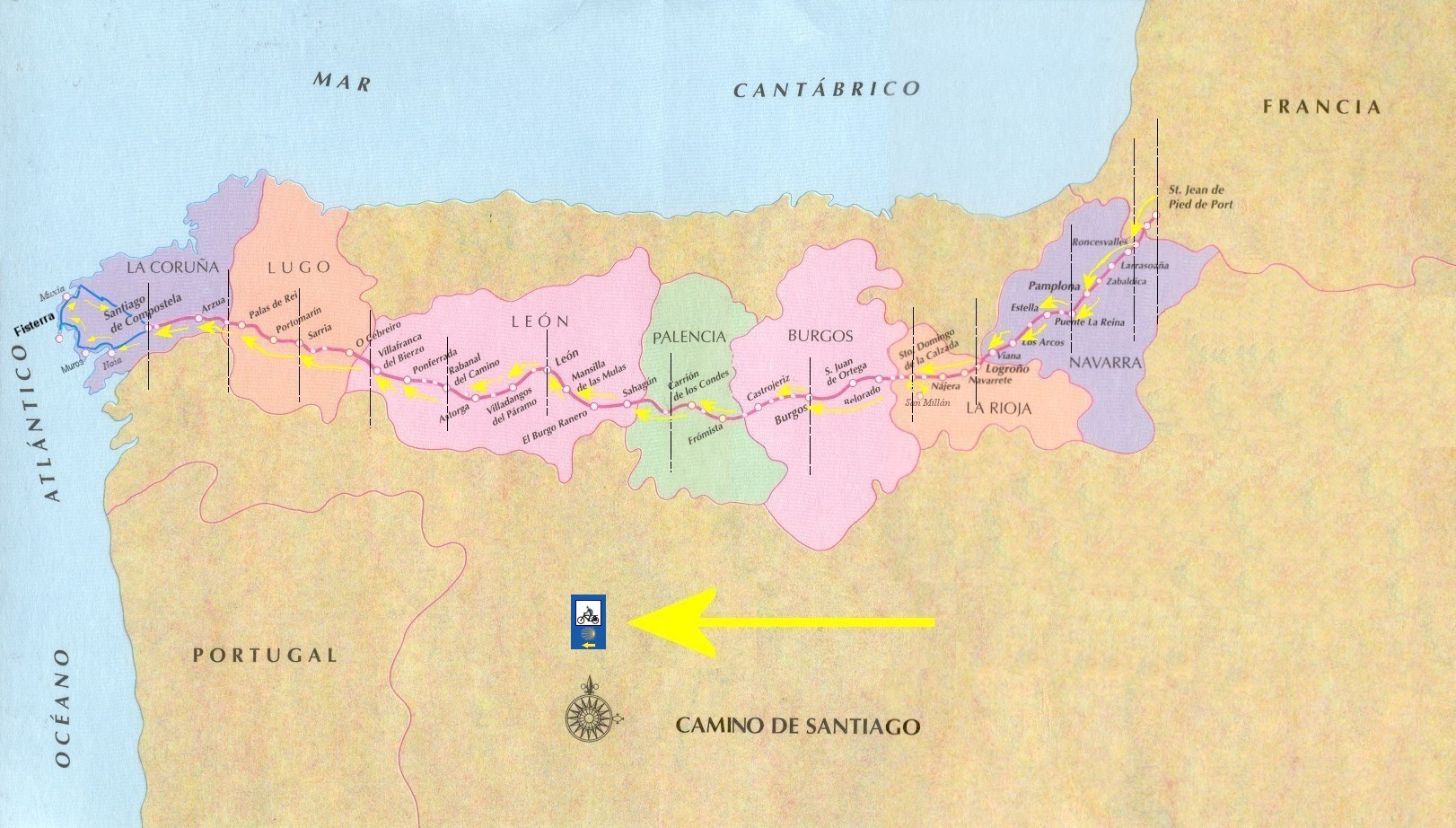 Peregrinaciones
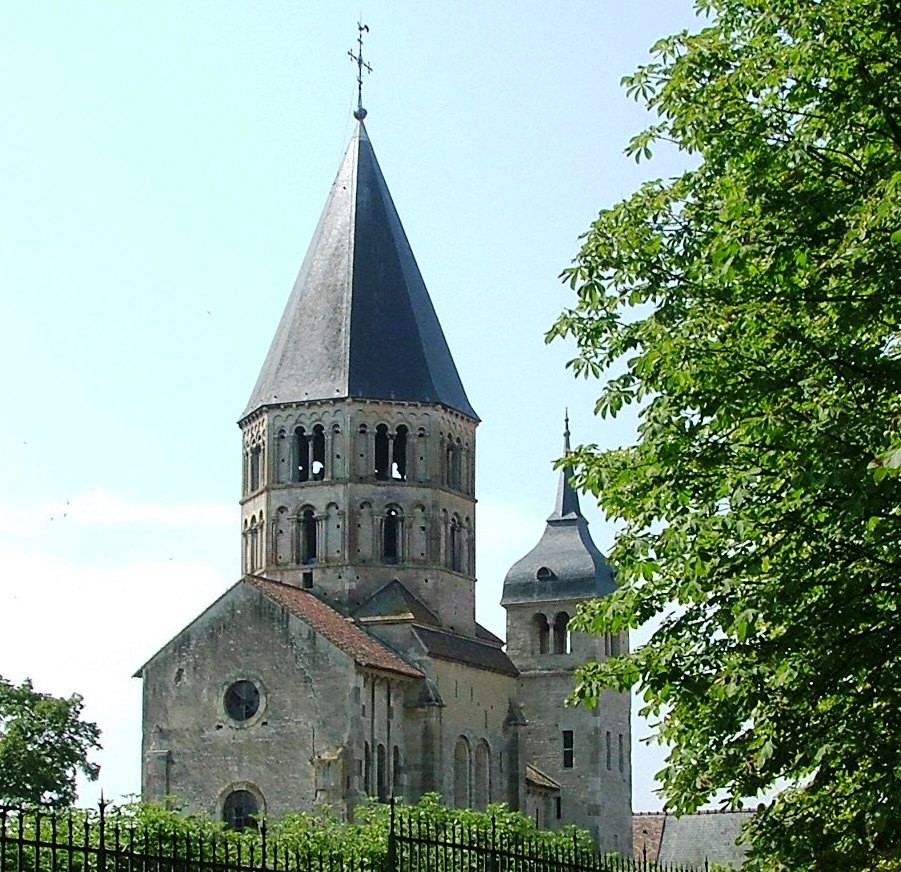 Abadía de Cluny
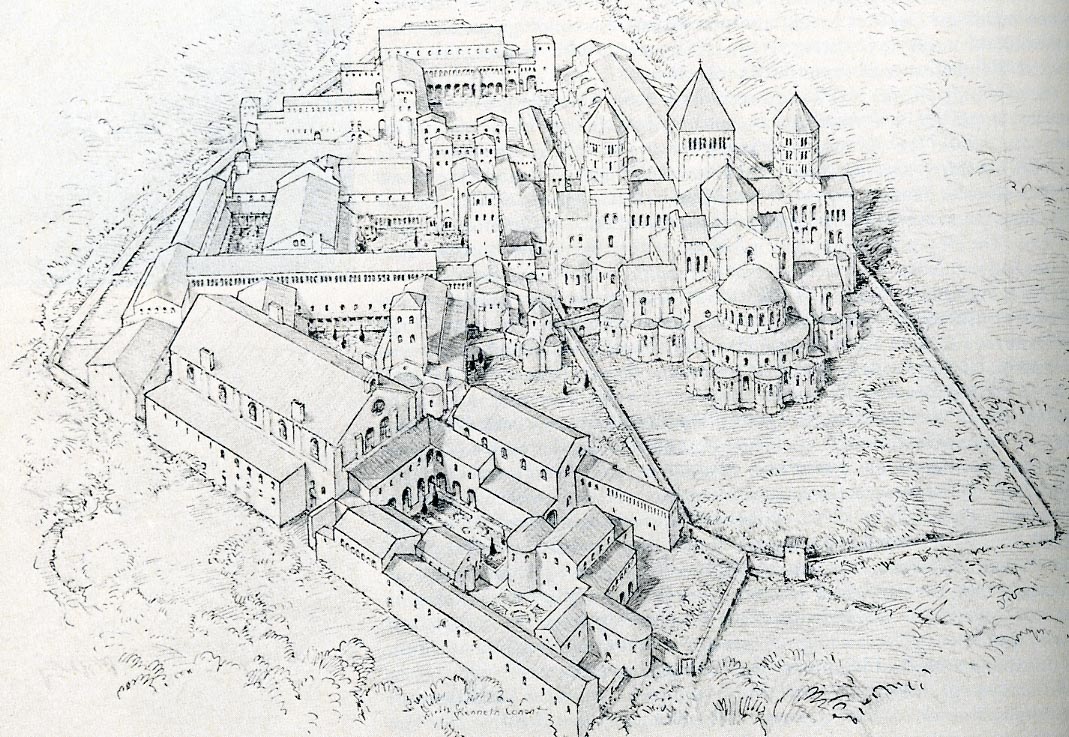 Abadía de Cluny
CARACTERÍSTICAS DE LA ARQUITECTURA

 siglos XI - XII
 Homogeneidad en toda Europa. Estilo internacional
 Muro de sillería en el exterior
 Arco de medio punto semicircular
 Cubierta: bóveda de cañón, reforzada por arcos fajones, contrafuertes exteriores
                      bóveda de arista
                      bóveda de cuarto de esfera 
                      Cúpula sobre trompas o sobre pechinas

 Planta: de cruz latina con 3 naves y crucero,
                  cabecera con ábsides semicirculares
                   girola (en Iglesias de peregrinación 

 Escasez de vanos. Oscuridad, invita al recogimiento. Puertas y ventanas    abocinadas

 Decoración escultórica en capiteles, portadas.

 Tipos de edificios: Iglesias, monasterios, castillos
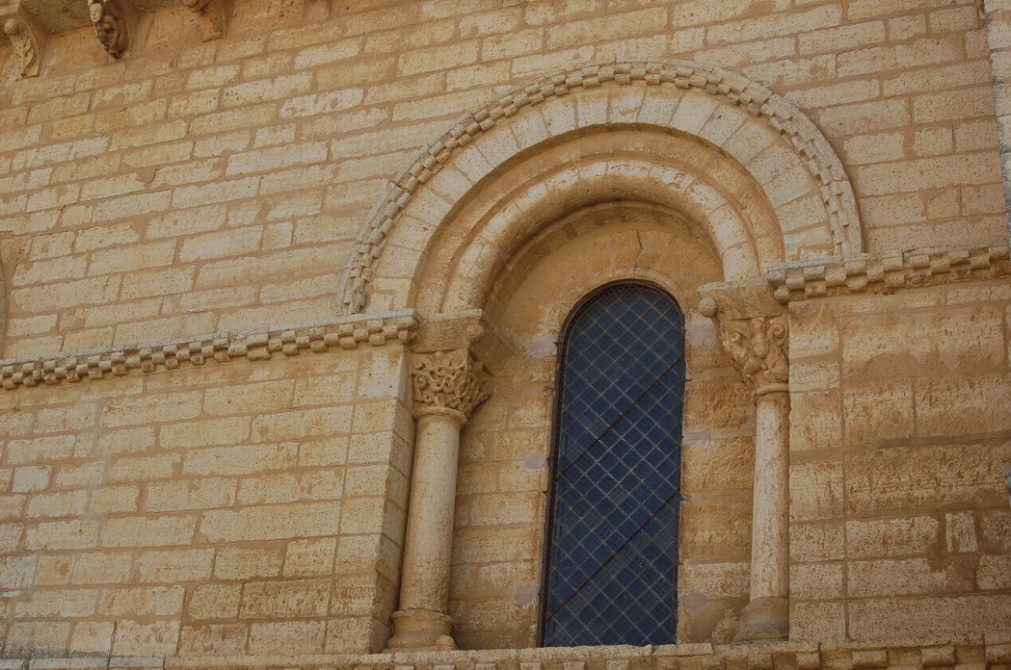 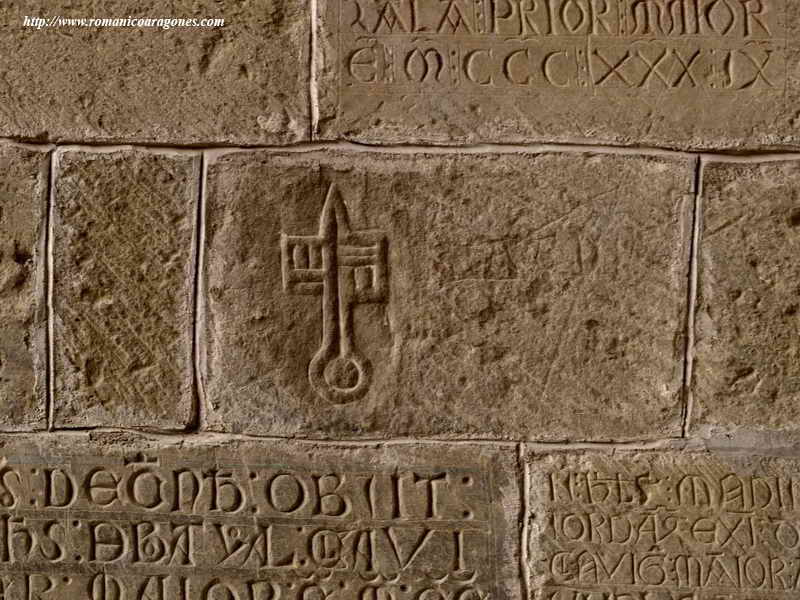 Muro de sillería
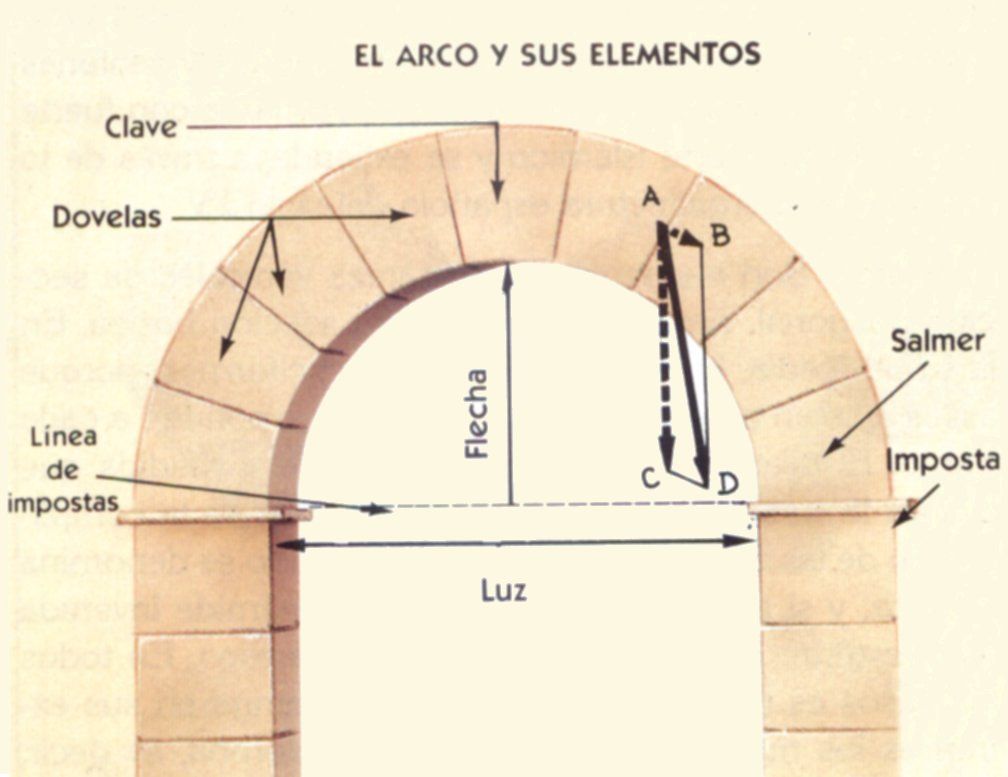 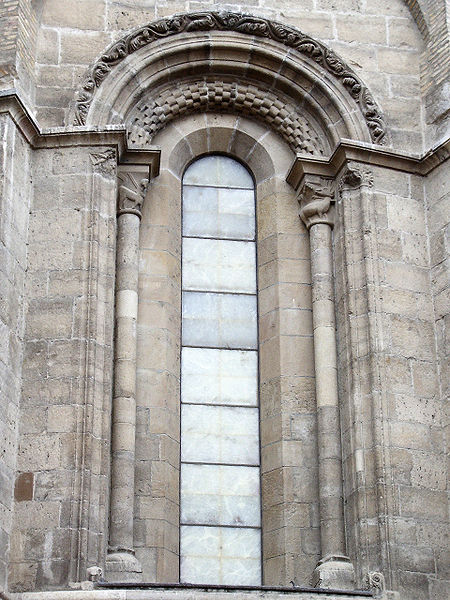 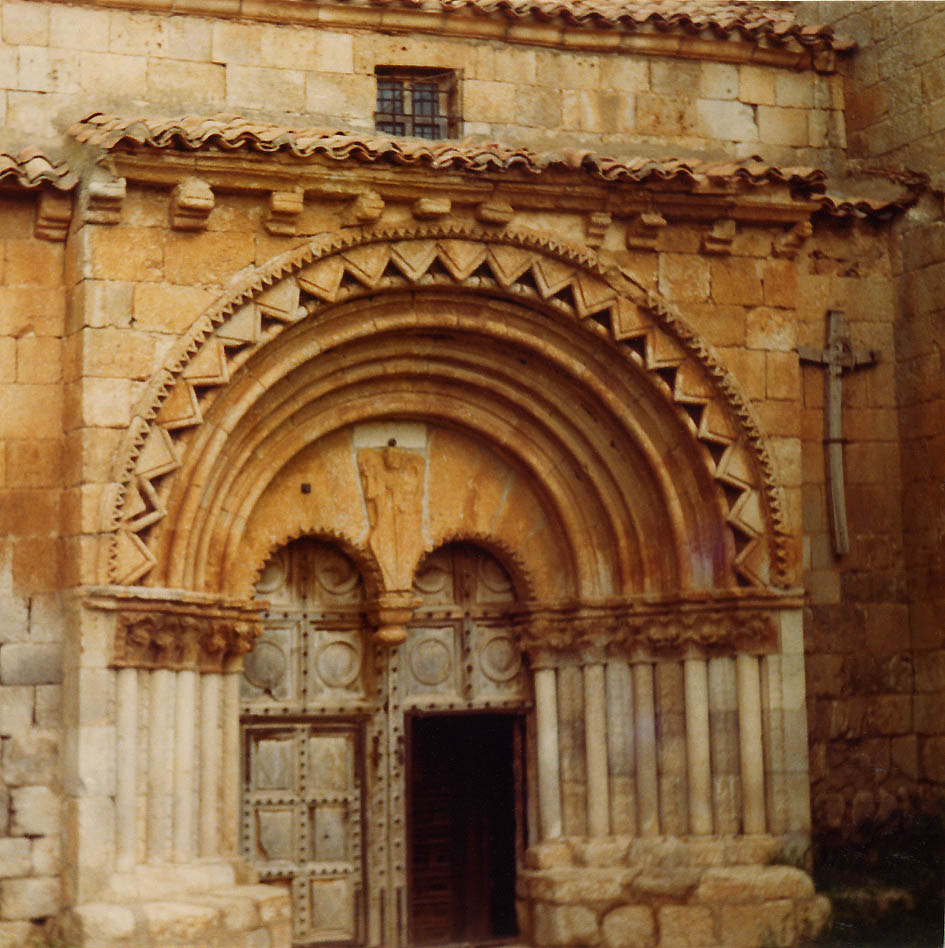 ARQUITECTURA:
Arco de medio punto
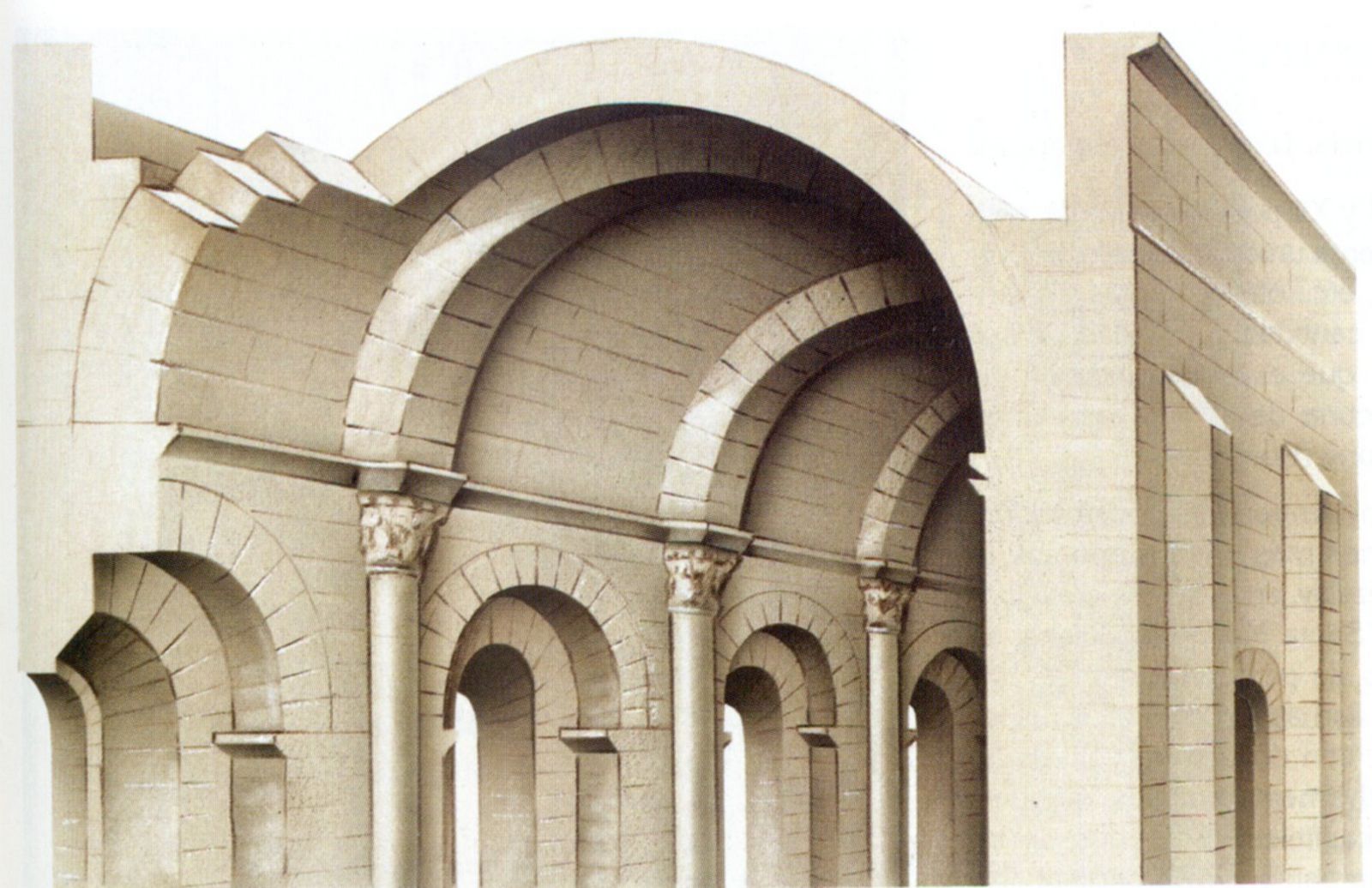 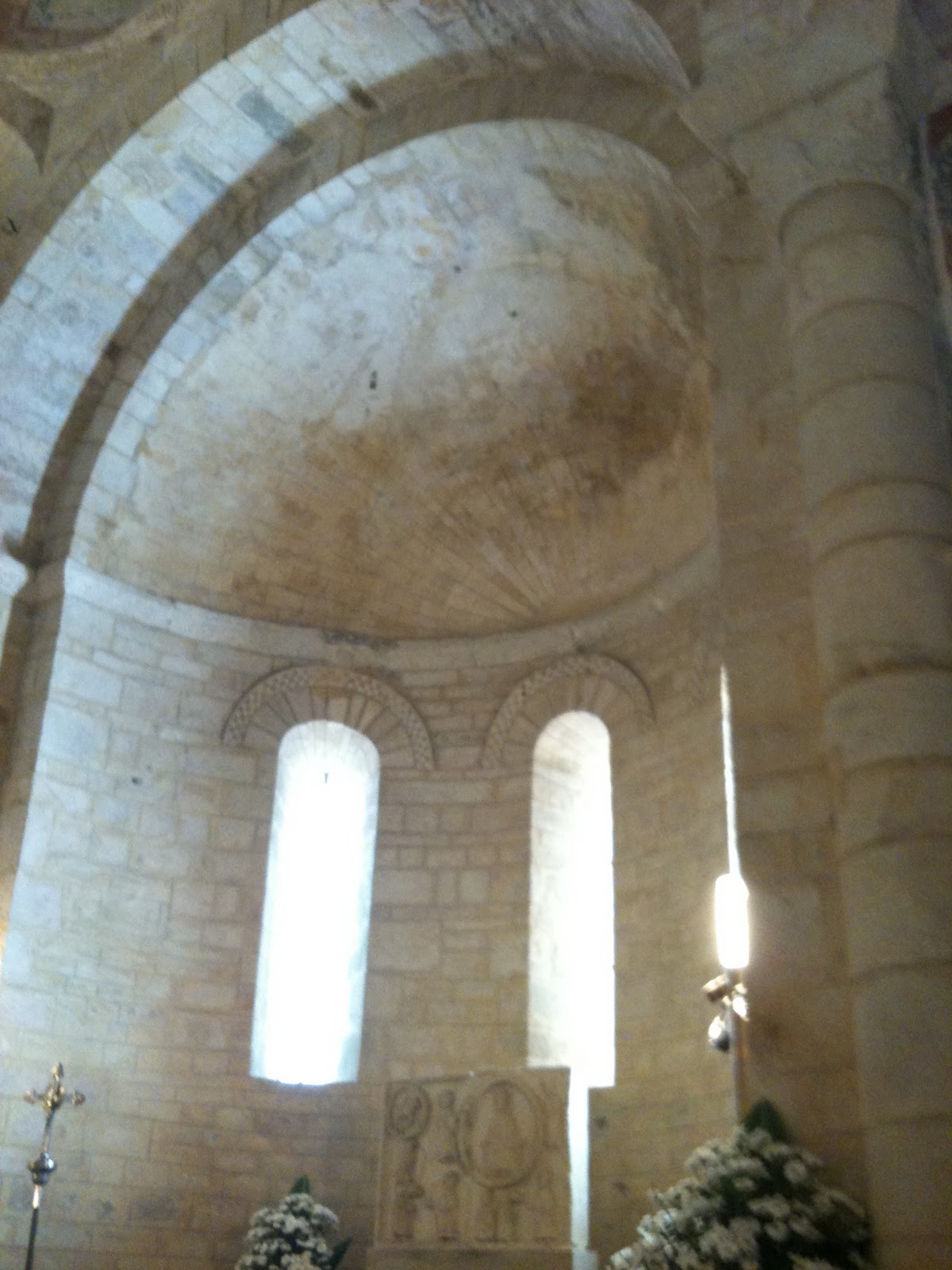 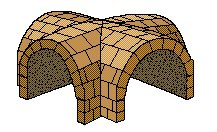 Bóvedas
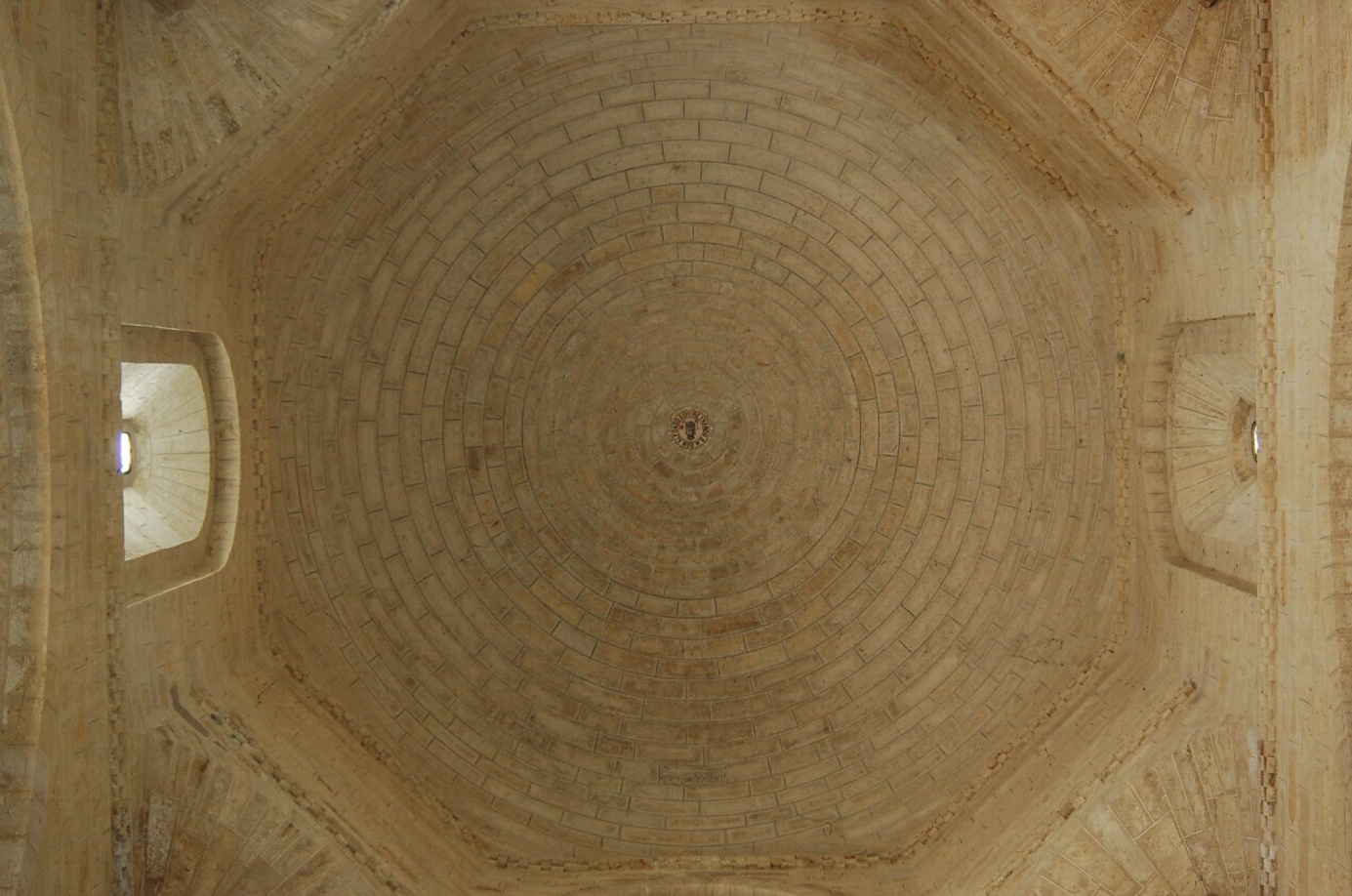 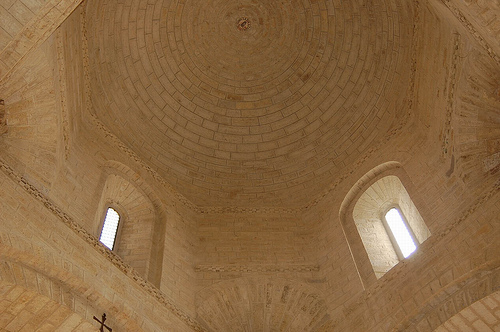 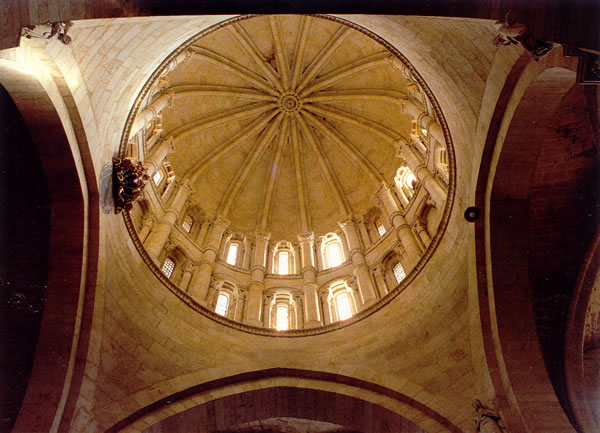 Cúpula sobre trompas
Cúpula sobre pechinas
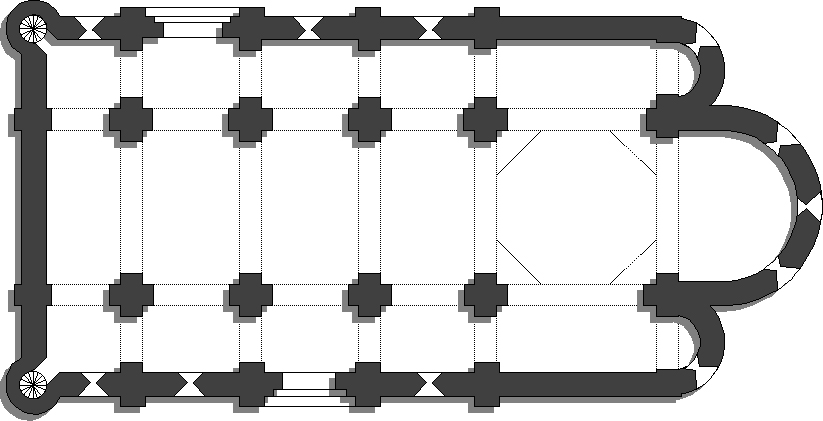 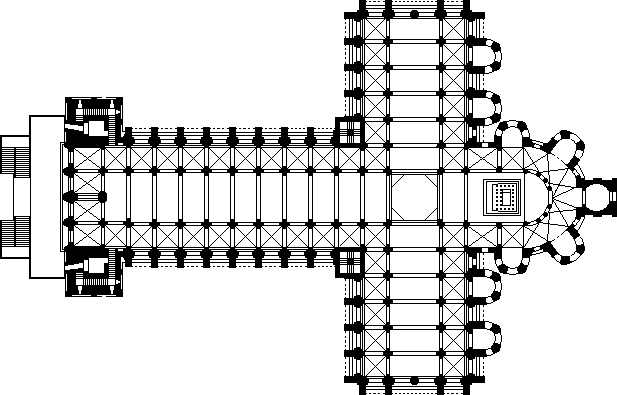 Plantas
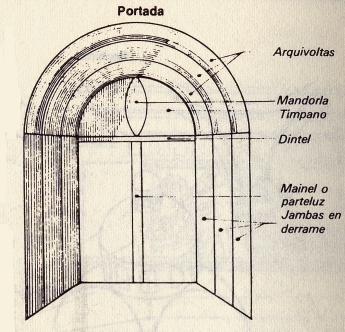 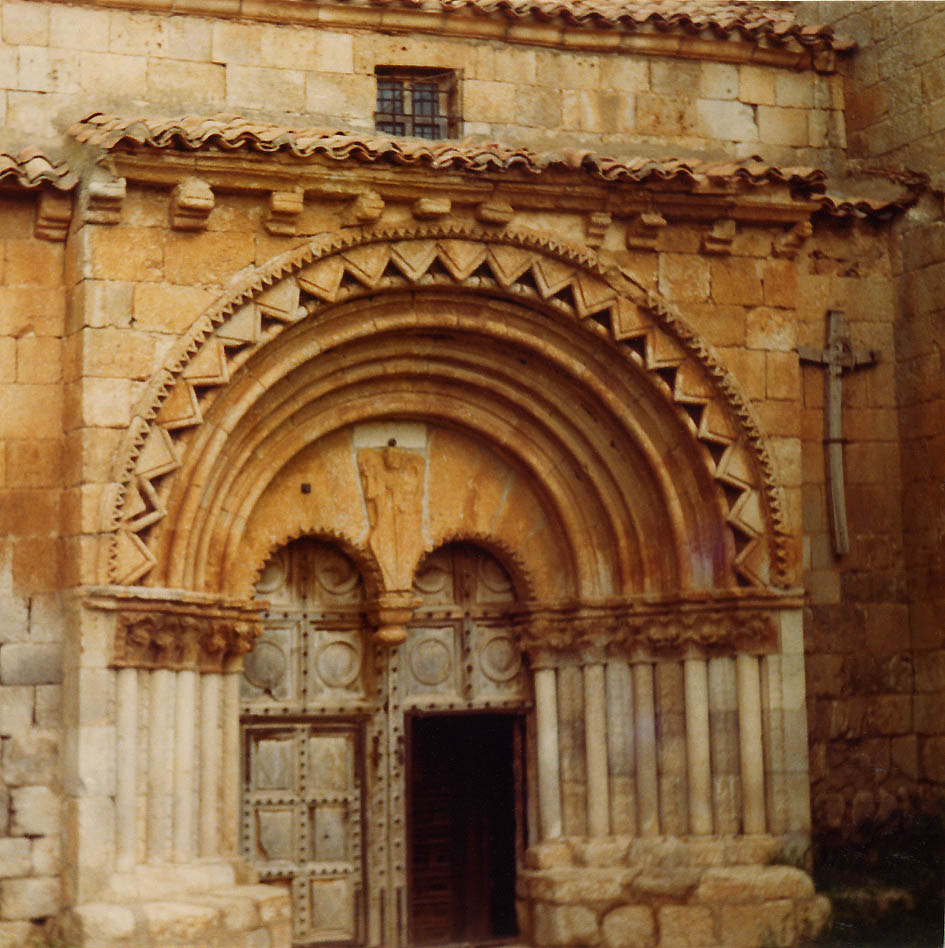 Portada abocinada
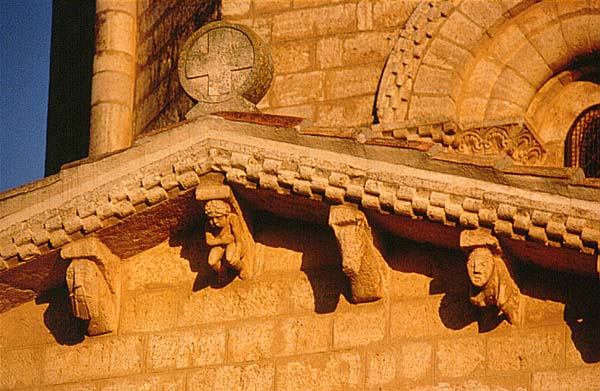 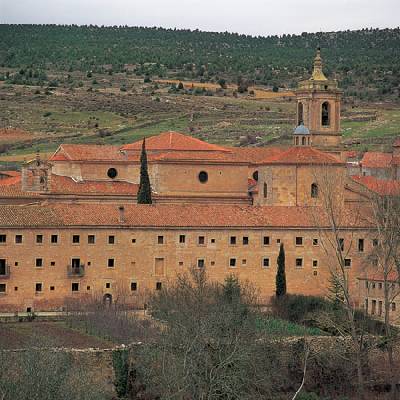 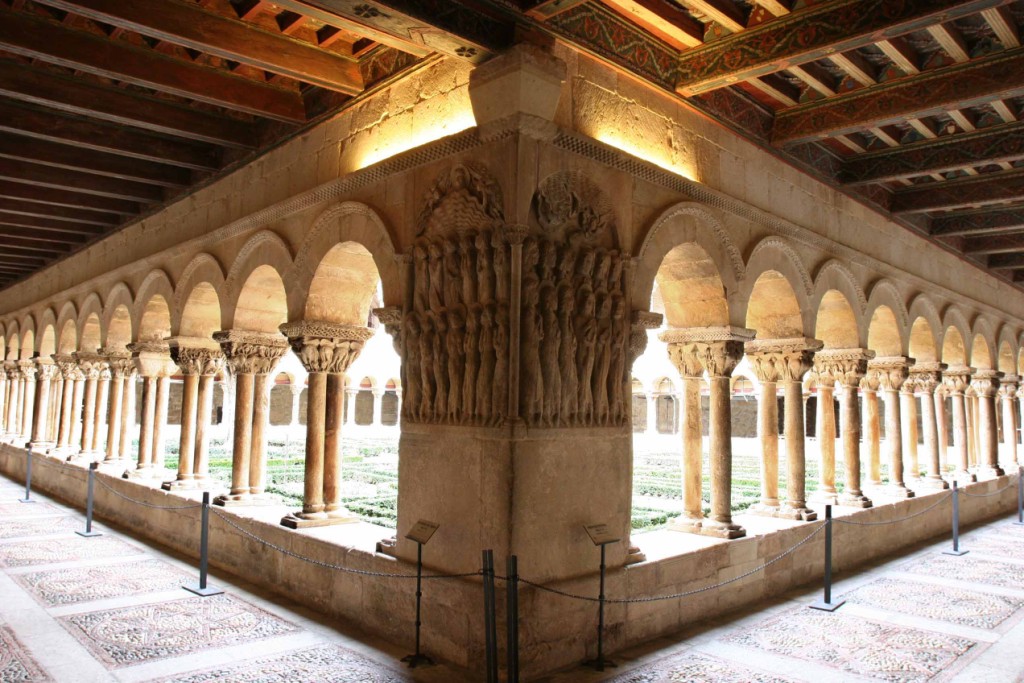 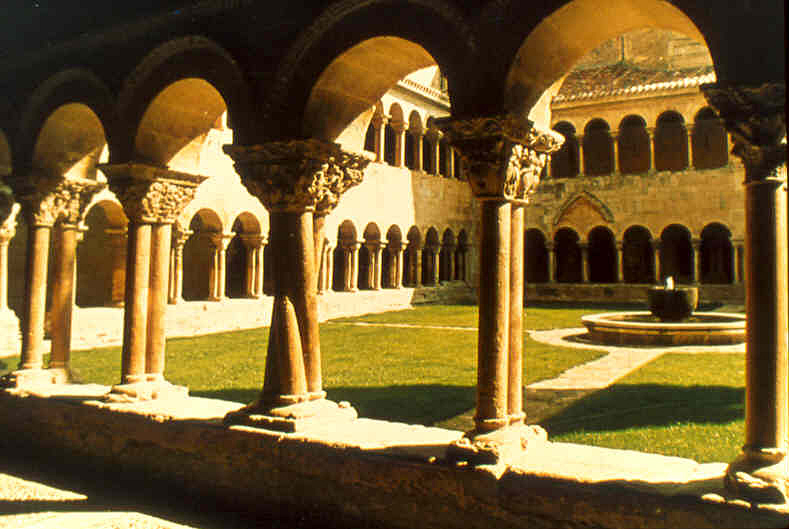 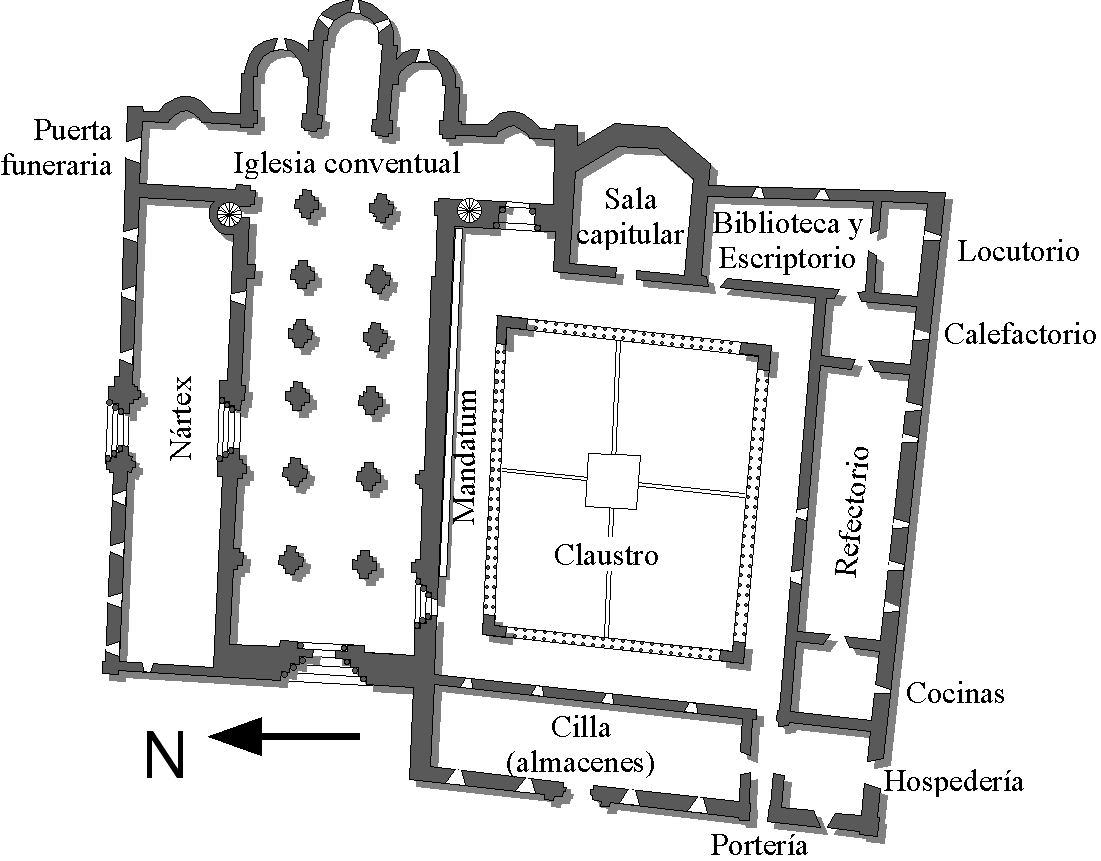 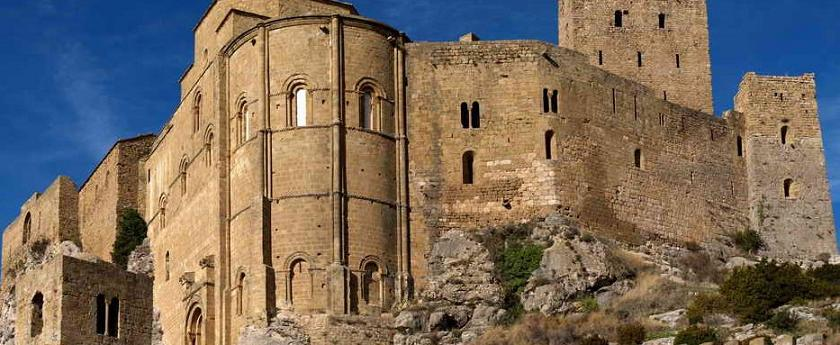 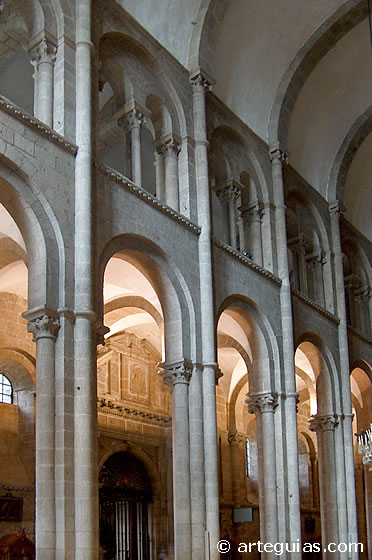 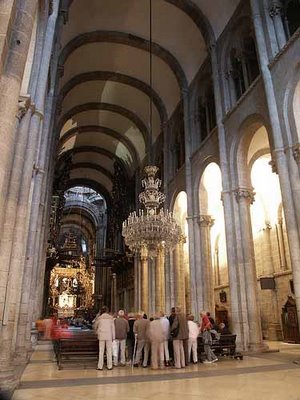 ARQUITECTURA ROMÁNICA EN FRANCIA
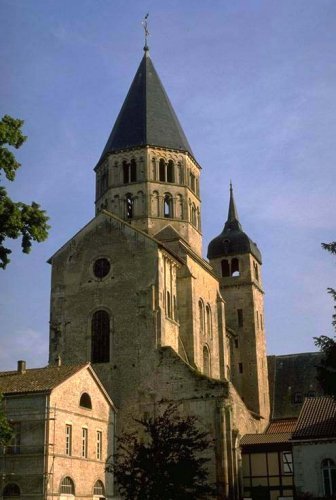 BORGOÑA
Abadía de Cluny
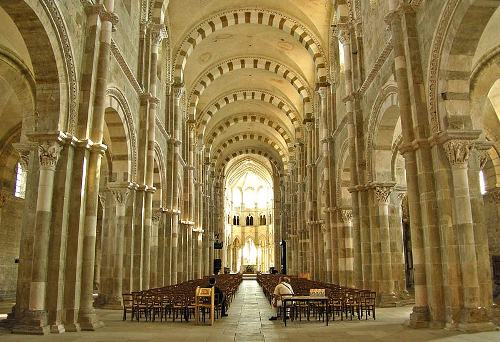 Santa María Magdalena de Vezelay
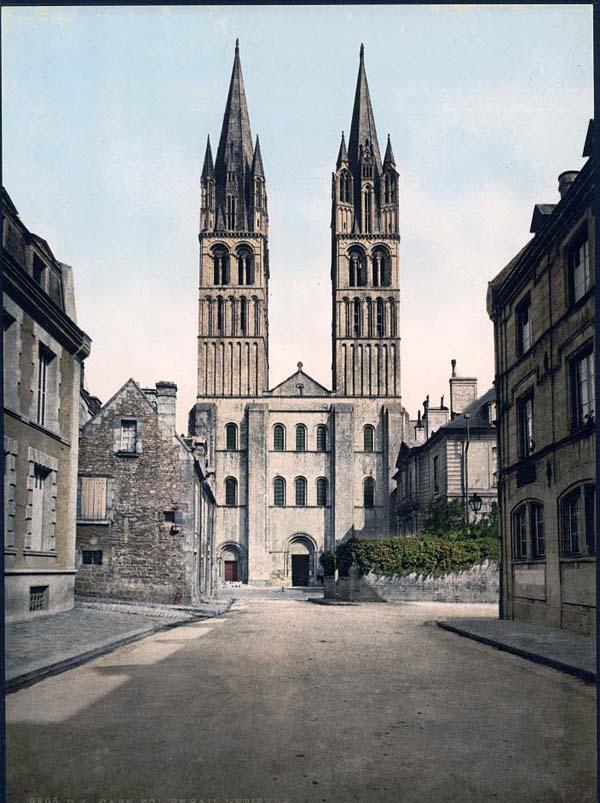 NORMANDÍA
Catedral de Caen
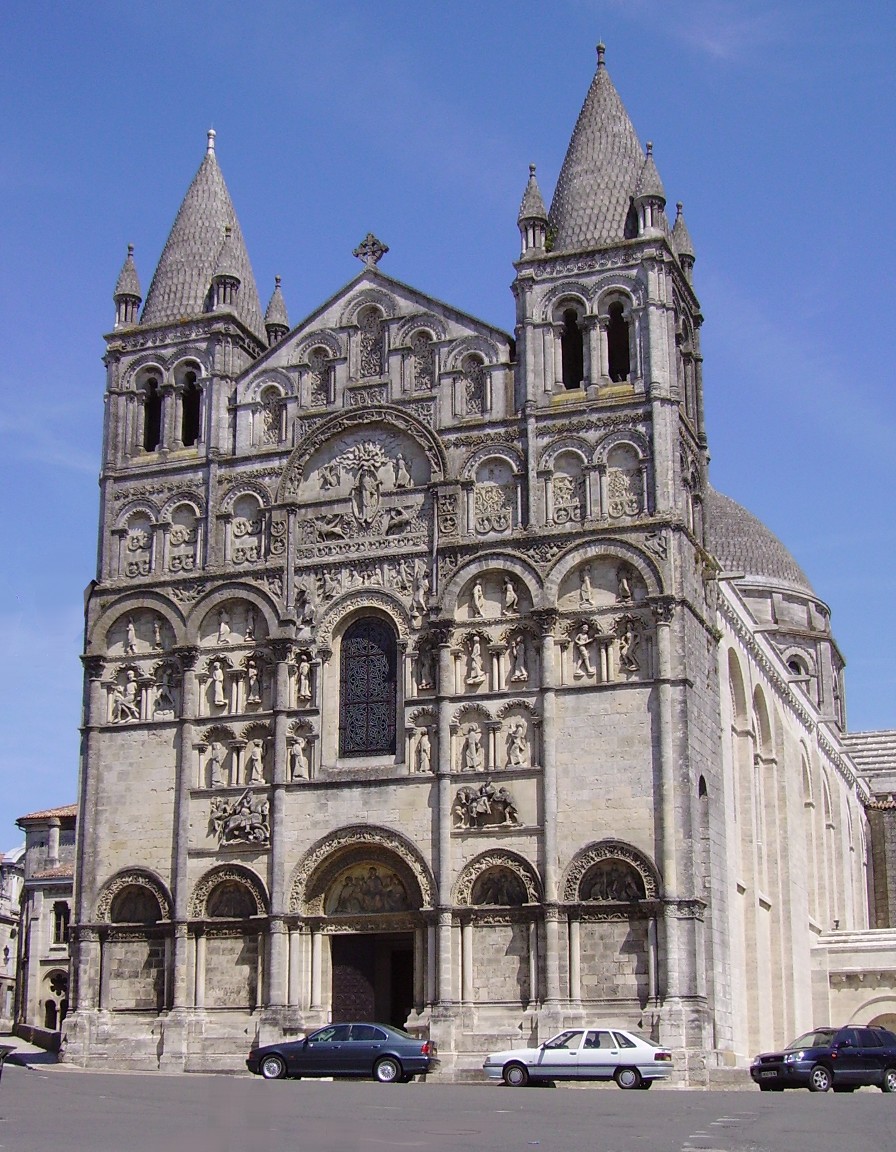 ANGULEMA. 
Influencia bizantina
Catedral de Angulema
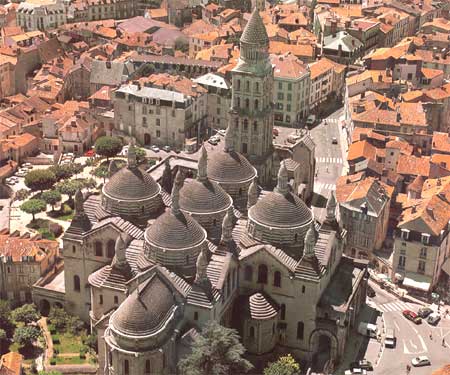 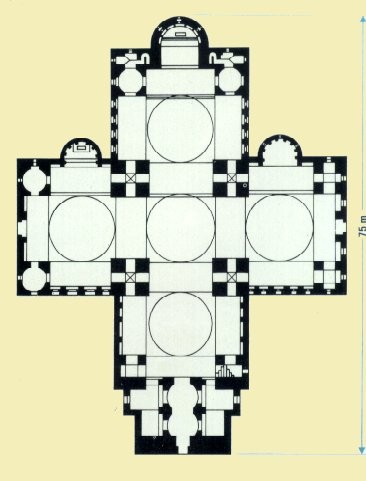 Sant Front de Perigeaux
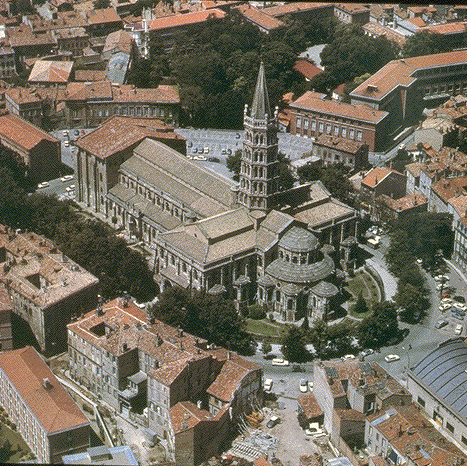 San Saturnino de Toulouse
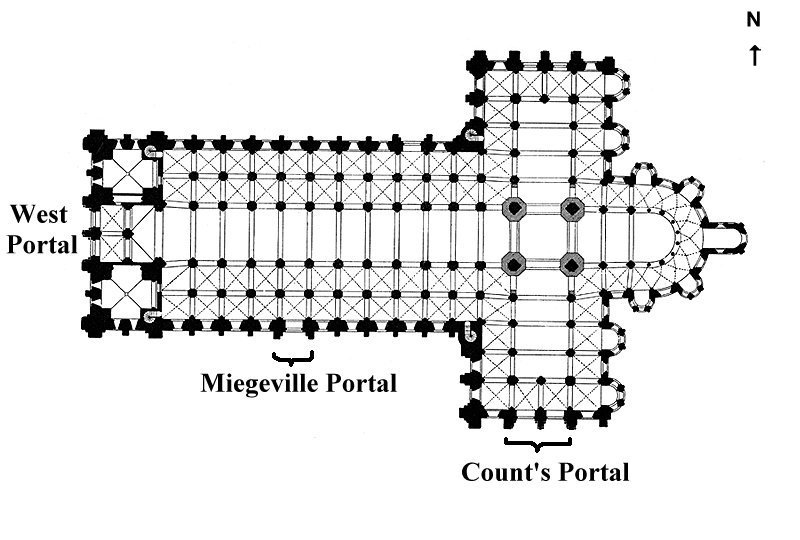 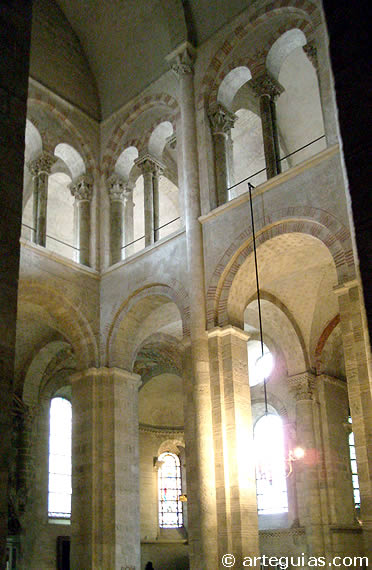 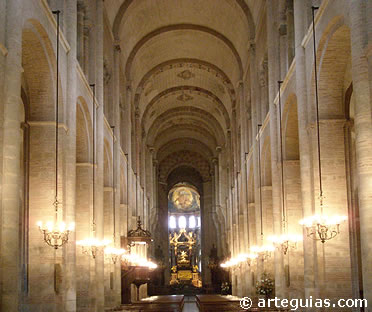 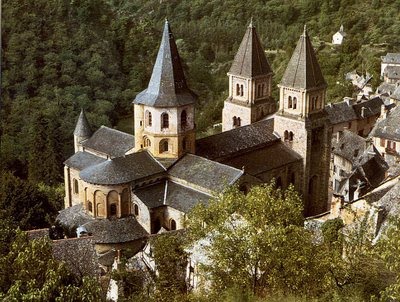 Santa Fe de Conques
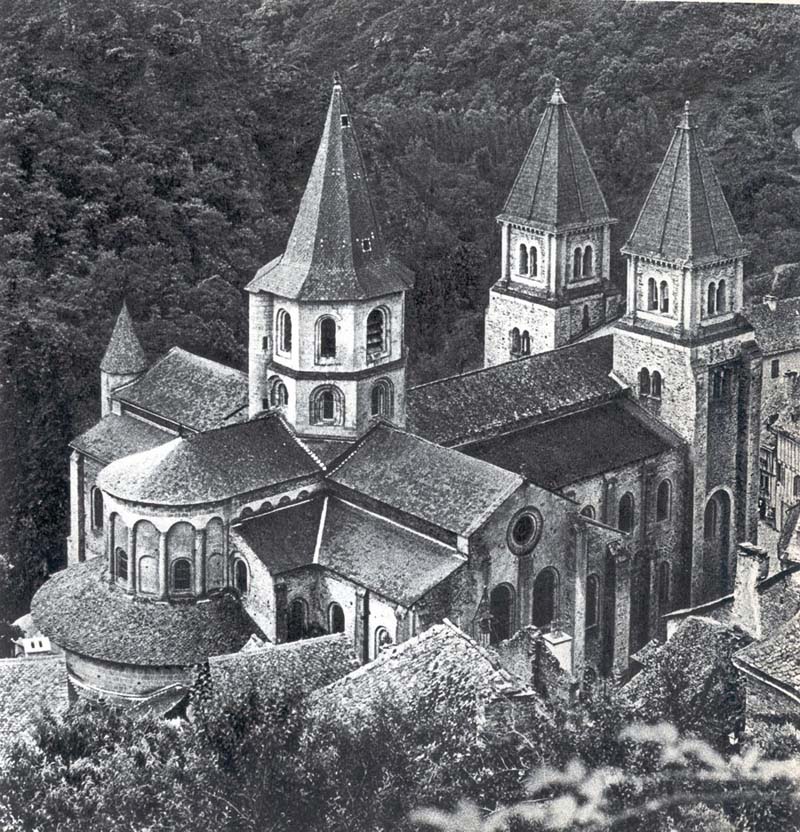 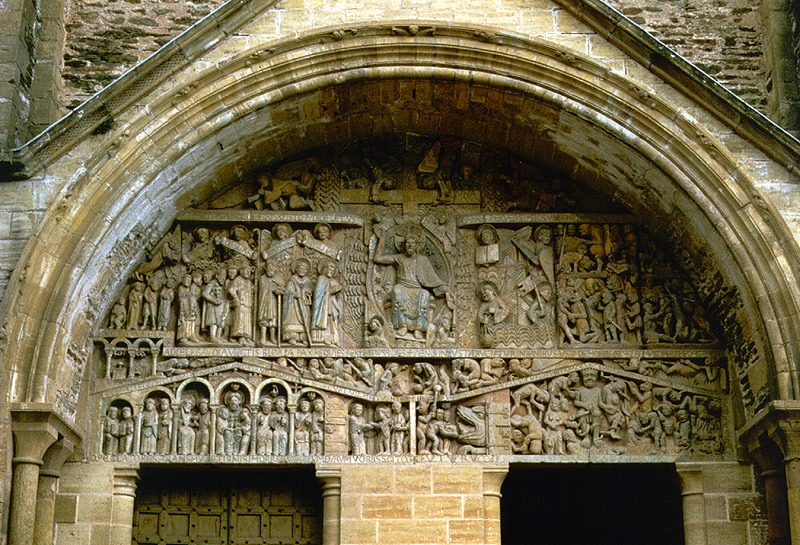 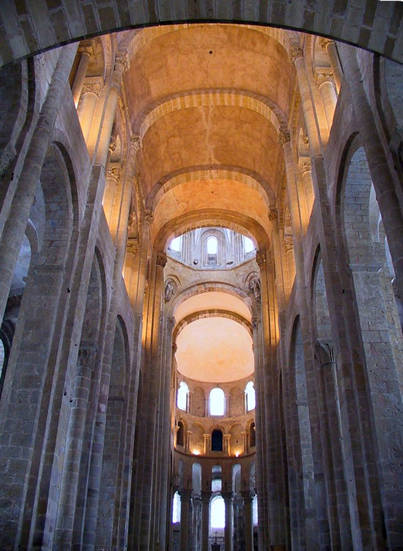 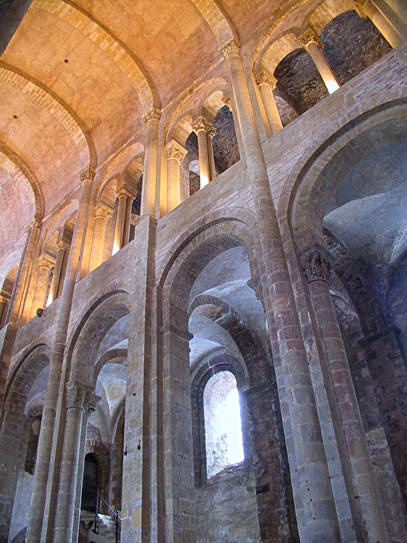 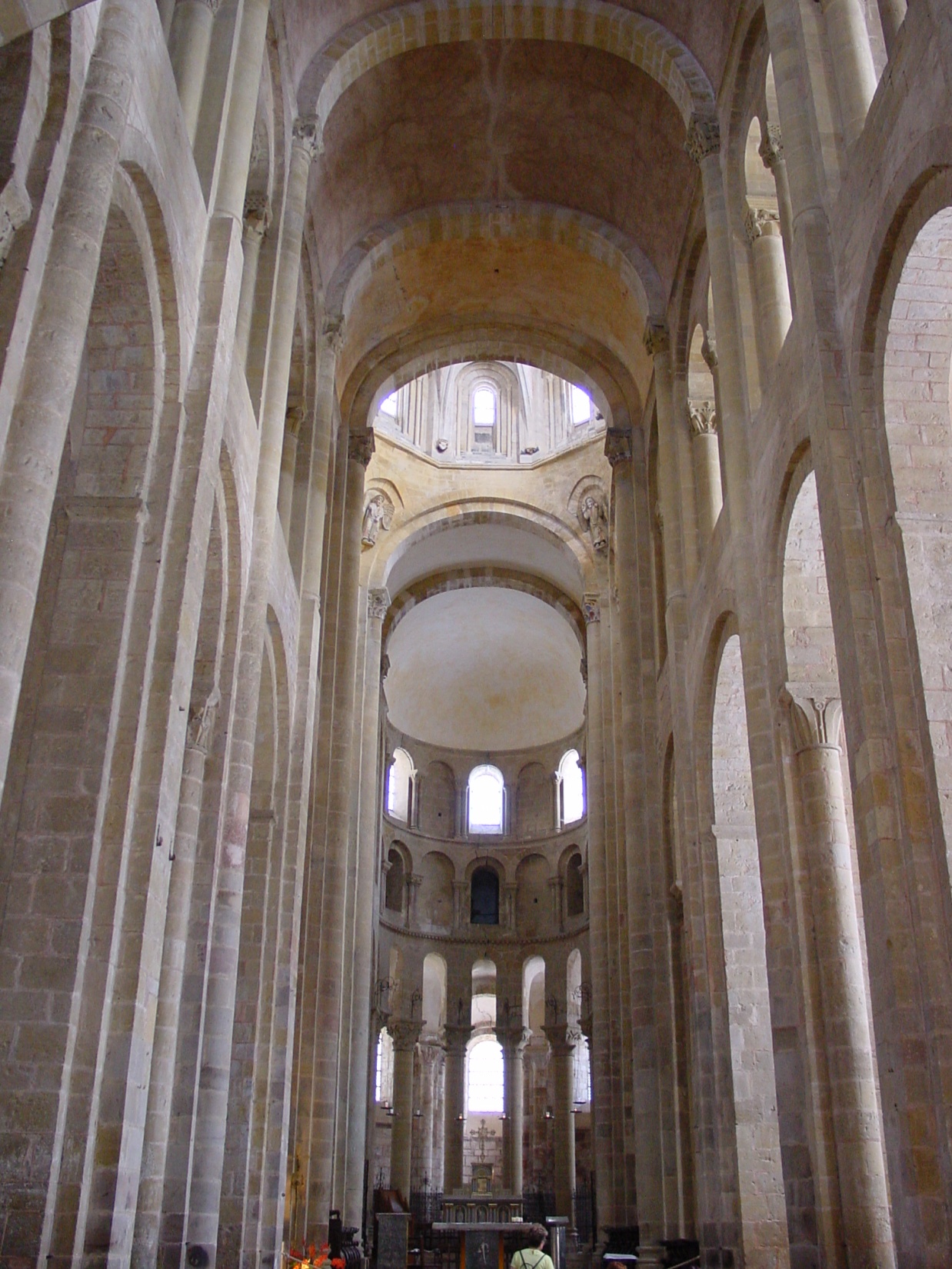 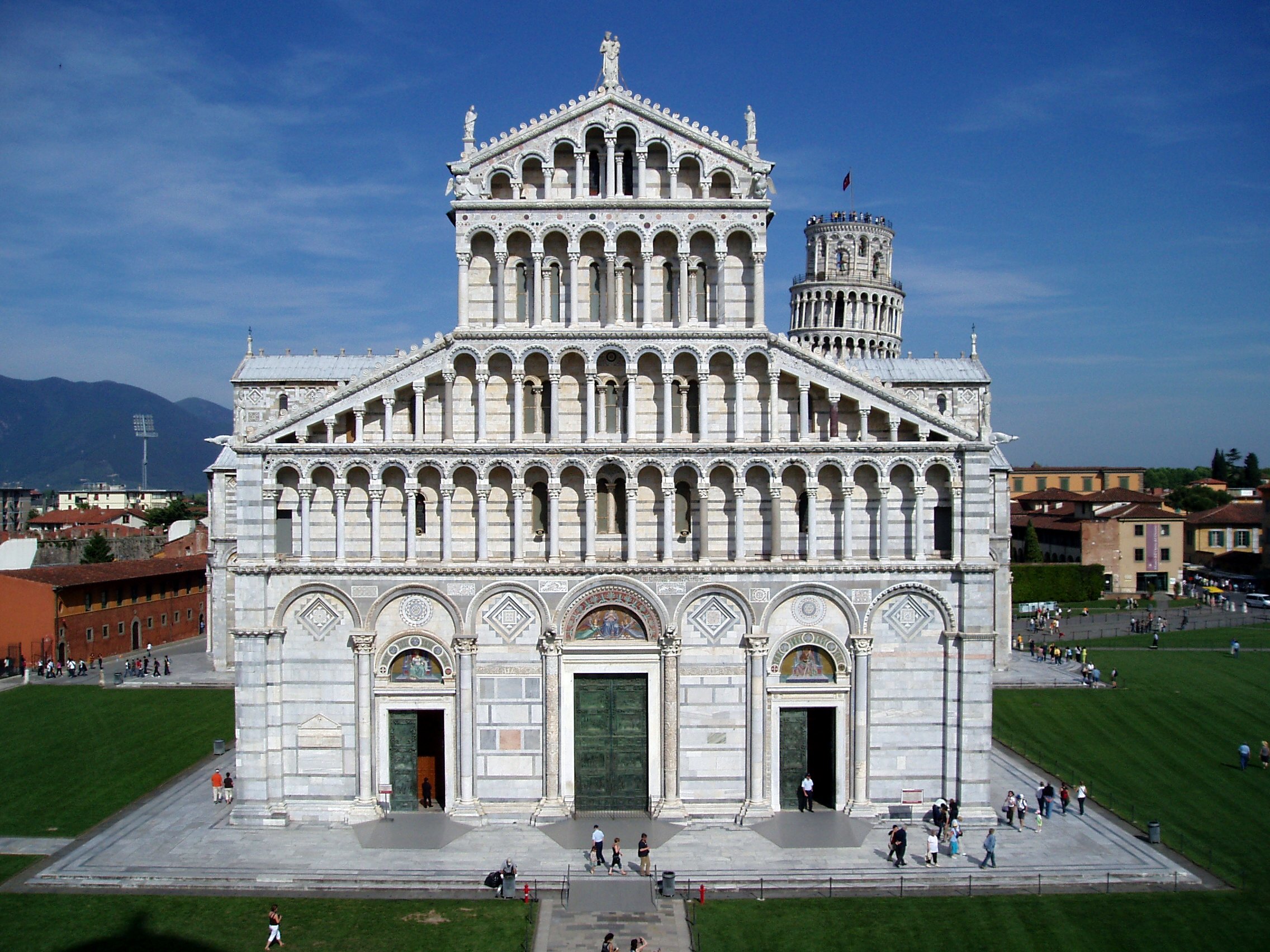 Duomo de Pisa
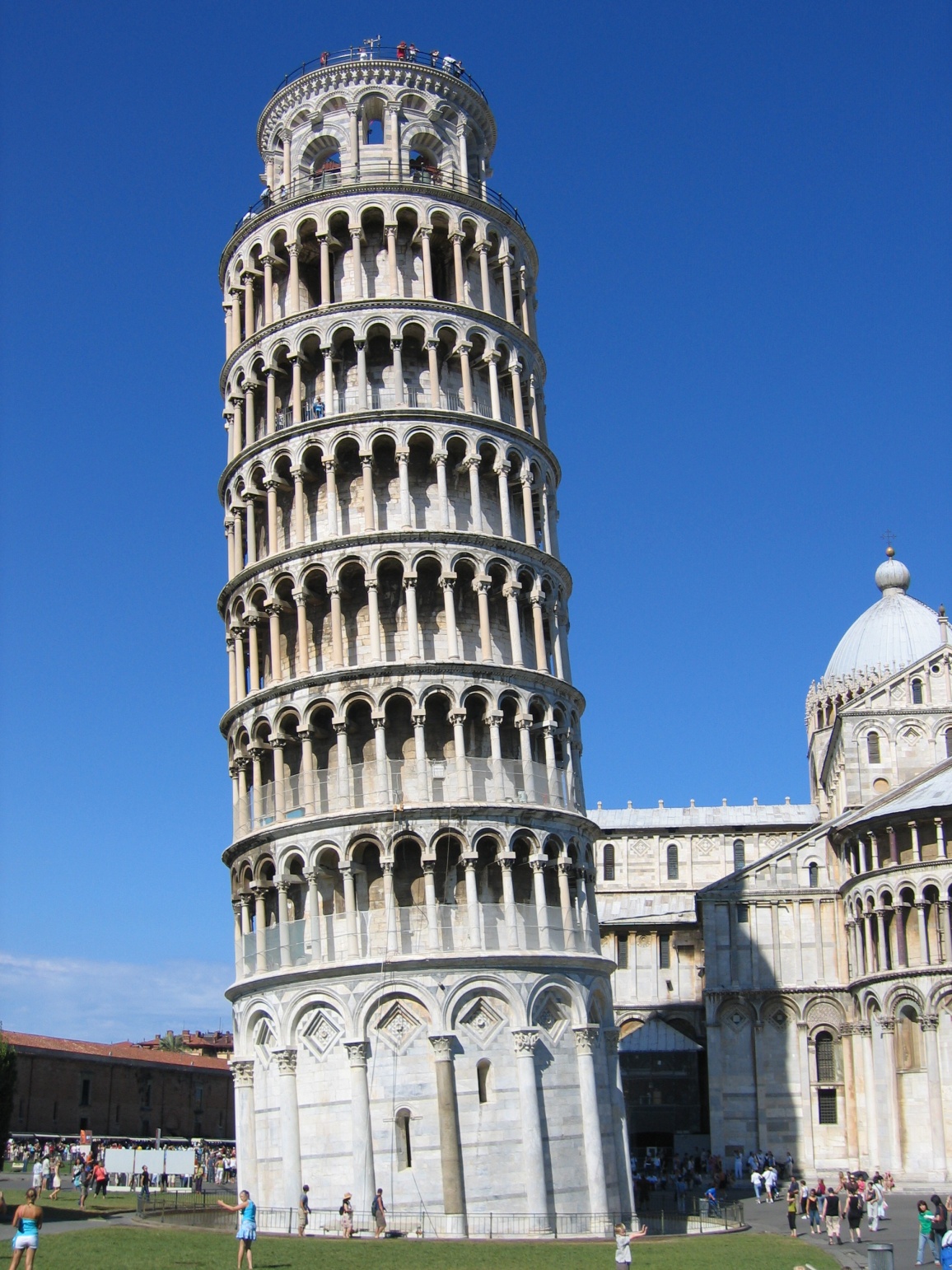 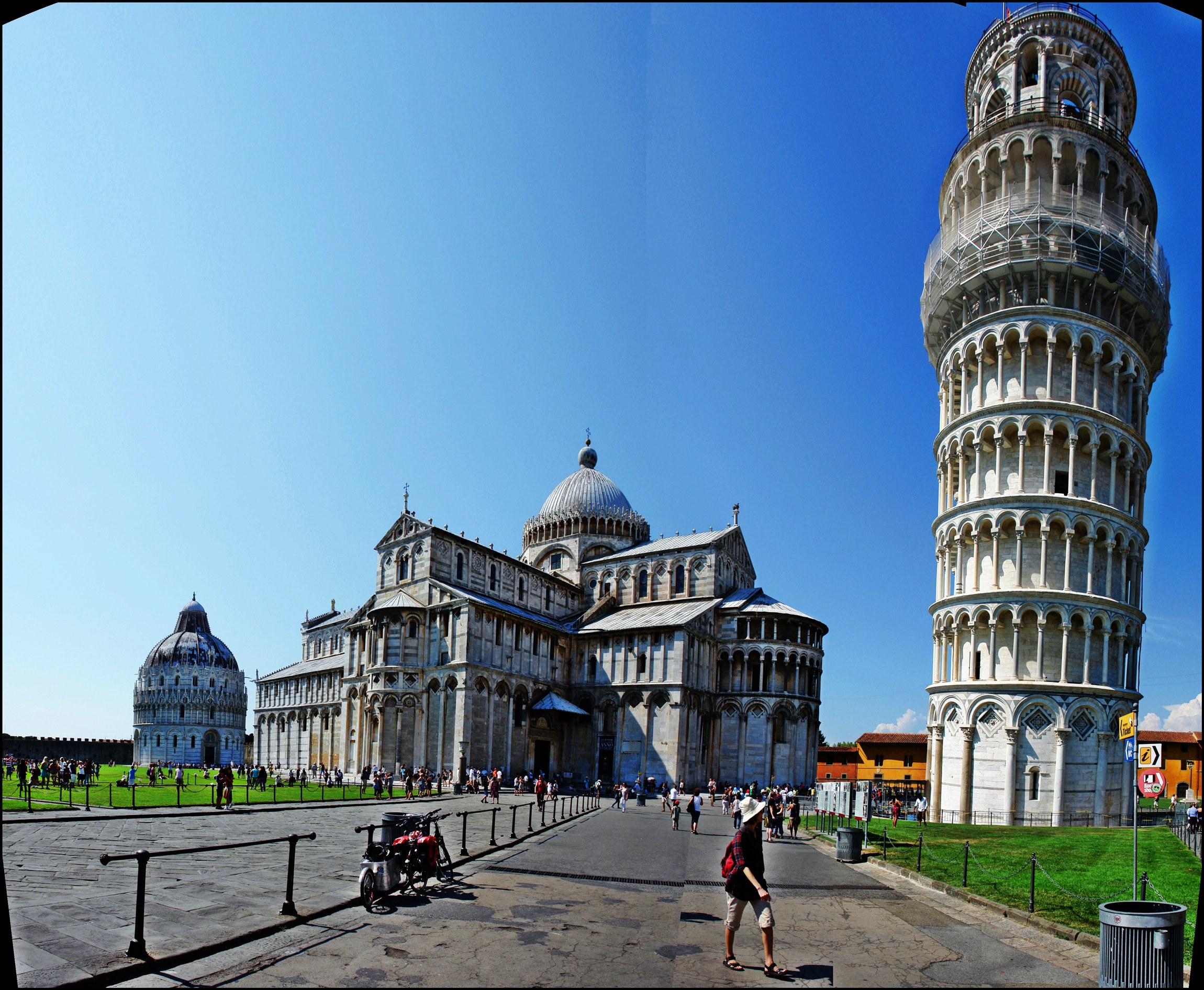 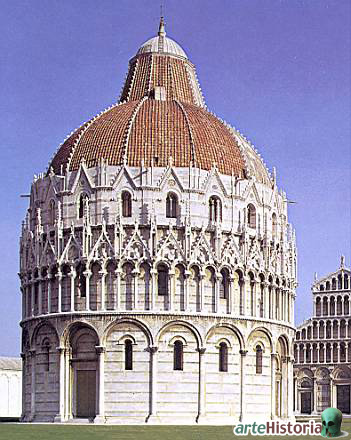 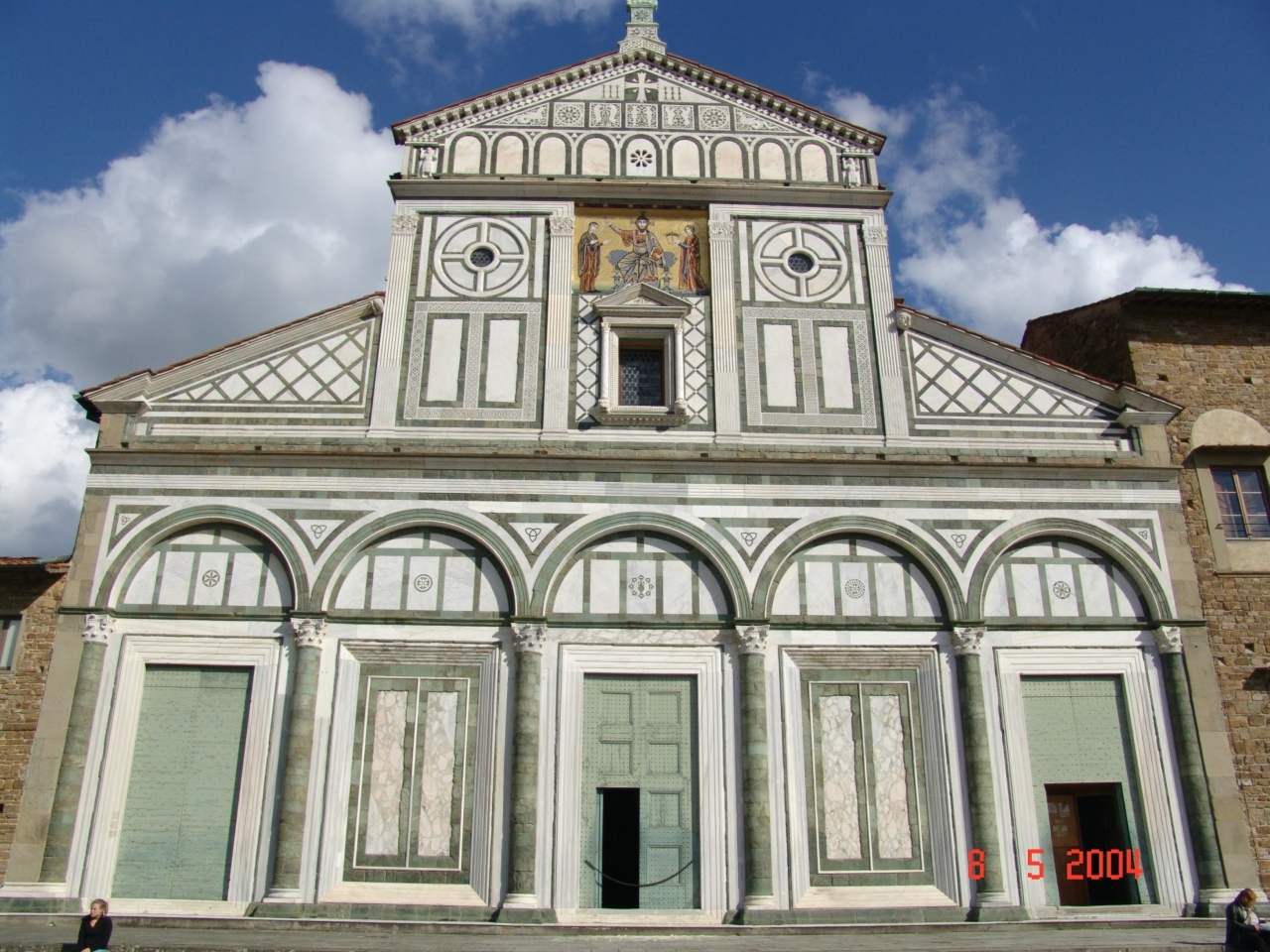 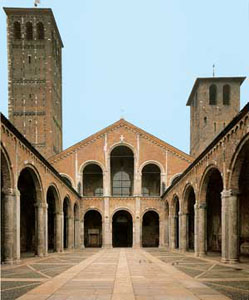 San Ambrosio de Milán
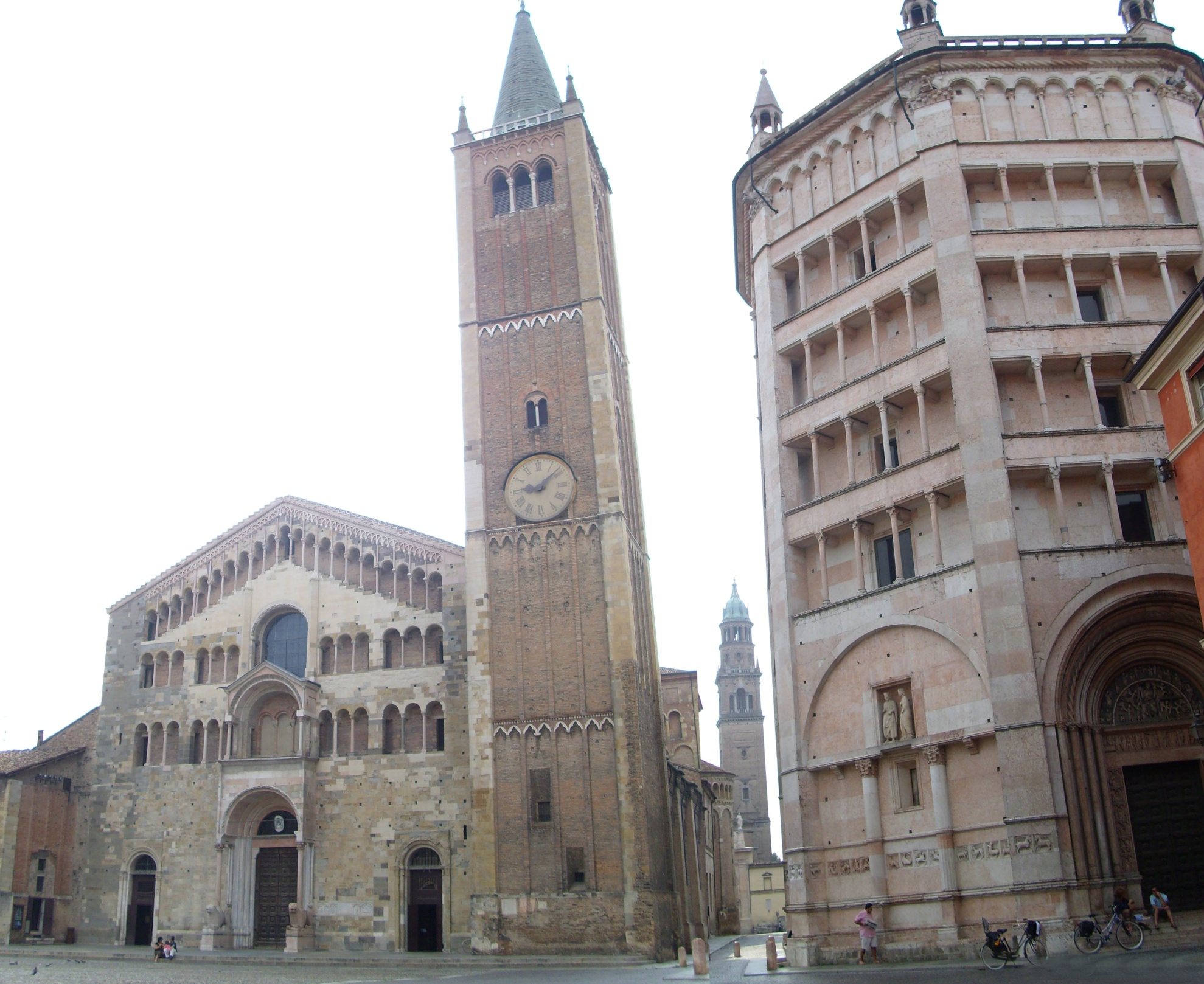 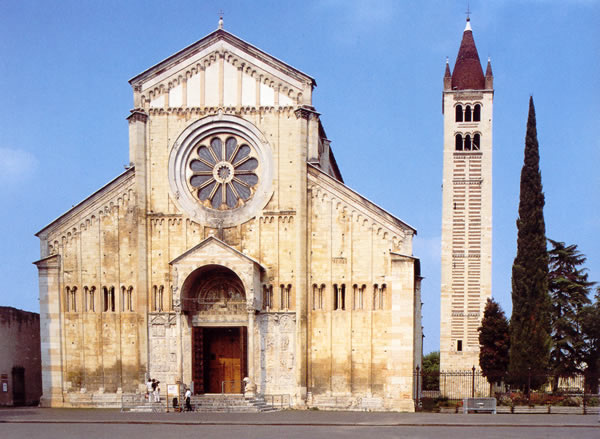 San Zenón de Verona
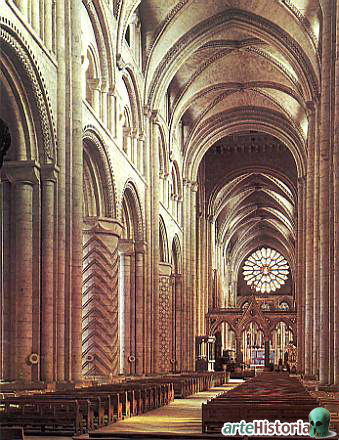 Durham
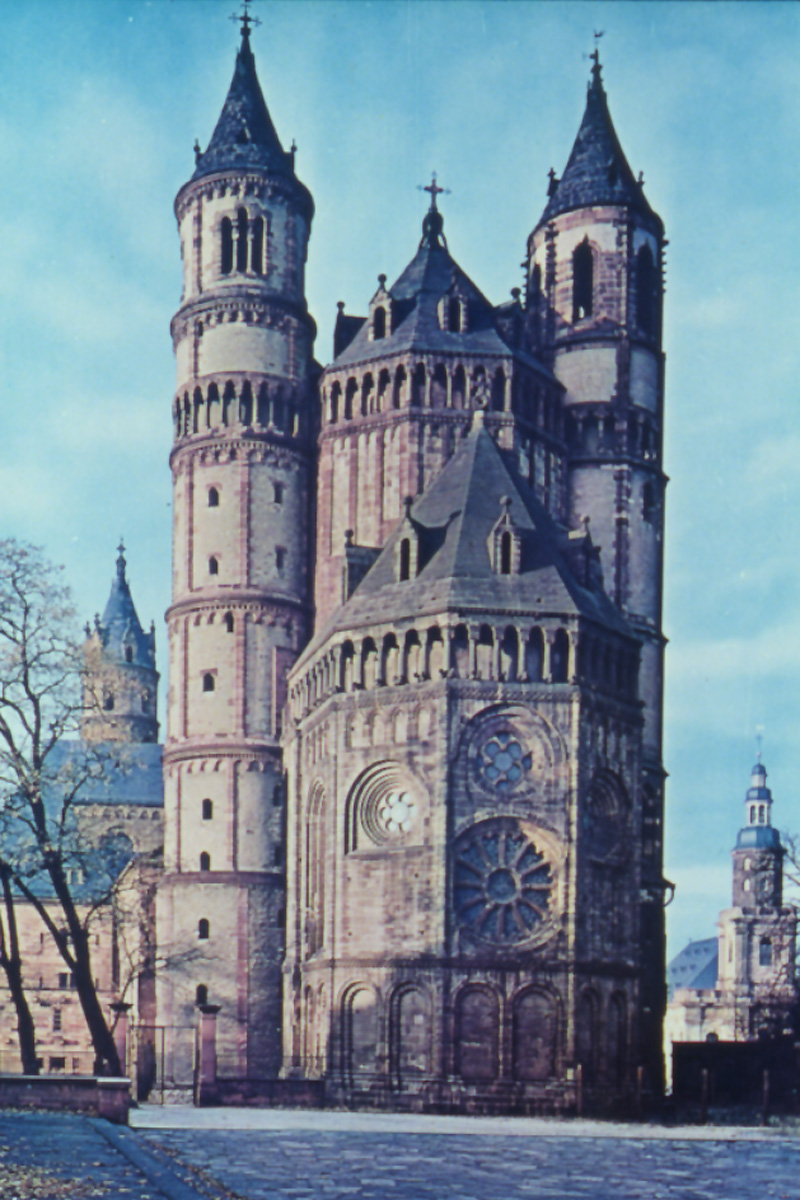 Catedral de Worms
ESCULTURA 
 Características: 
Doble función: 
 decorativa: relieves en portadas, capiteles, etc. (subordinada a la arquitectura)
 docente: mensajes de contenido religioso. (También profanos)
  Figuras hieráticas, rígidas. 
  Se busca la expresividad, la narración y la enseñanza antes que la belleza y el realismo. Antinaturalismo. Carácter simbólico
 Falta de perspectiva y ausencia de fondos arquitectónicos y paisajísticos.
 Tendencia a la geometrización y simetría de las formas.
 Jerarquización de las figuras (mayor importancia del personaje, mayor tamaño)
 Ubicación: Portadas, capiteles, frisos, canecillos...
 Temas: 
Juicio Final (Cristo Juez, tetramorfos, paraíso e infierno...). Moissac, Santa Fe de Conques)
 Ascensión de Cristo (San Saturnino de Toulouse)
 Pentecostés ( Santa María Magdalena de Vezelay)
 Episodios del Antiguo y Nuevo Testamento

 ESCULTURA EXENTA: Majestades, descendimientos, vírgenes trono.
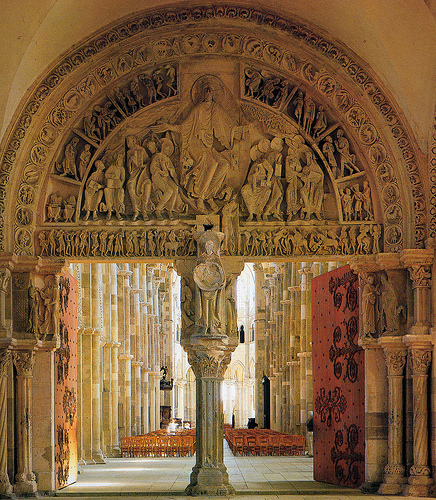 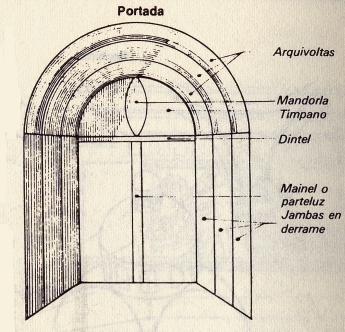 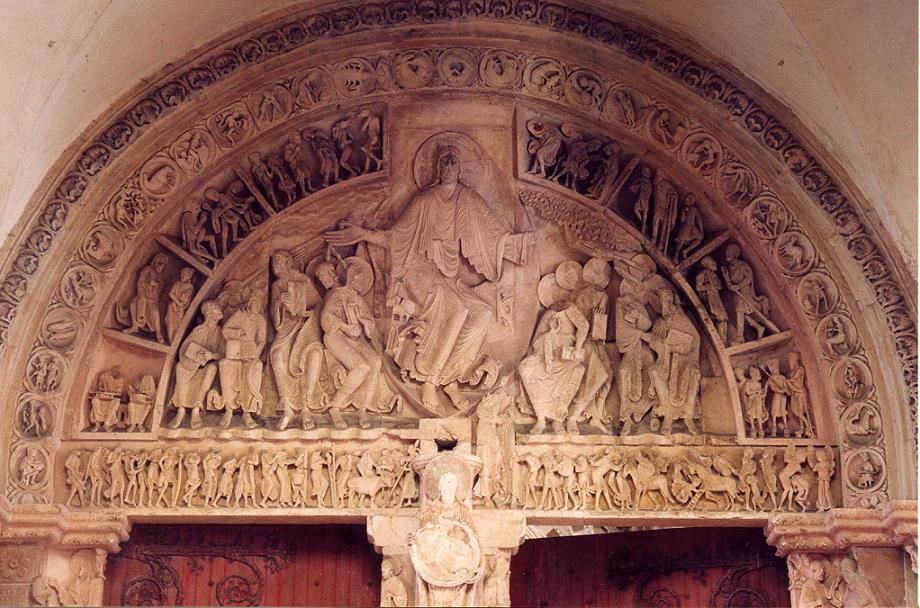 Portada de Santa María de Vezelay
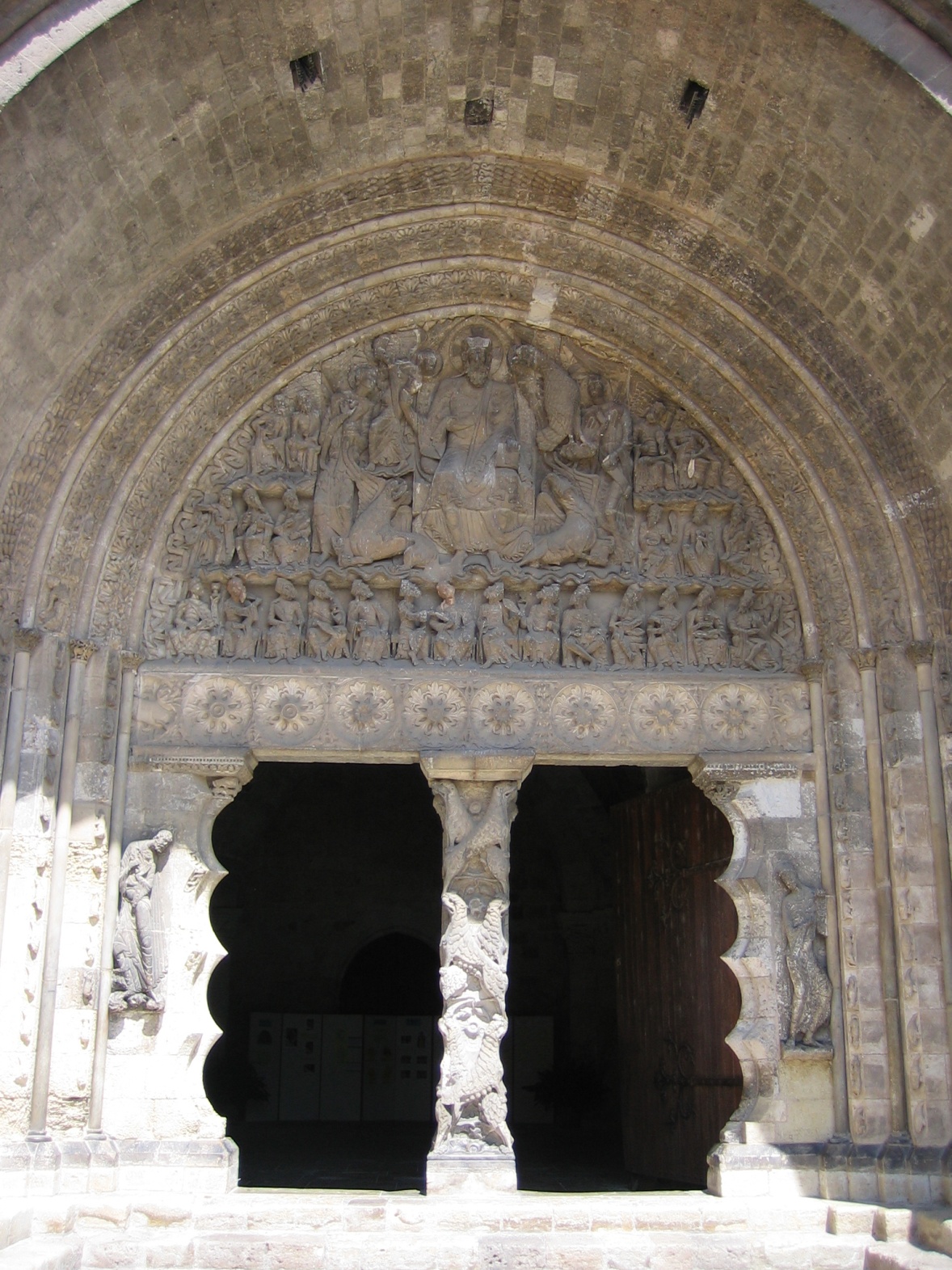 Portada de Moisac
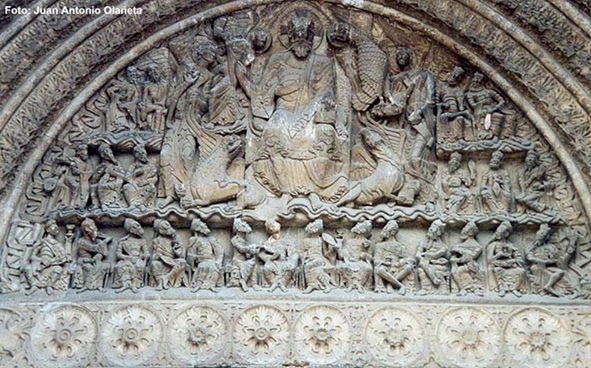 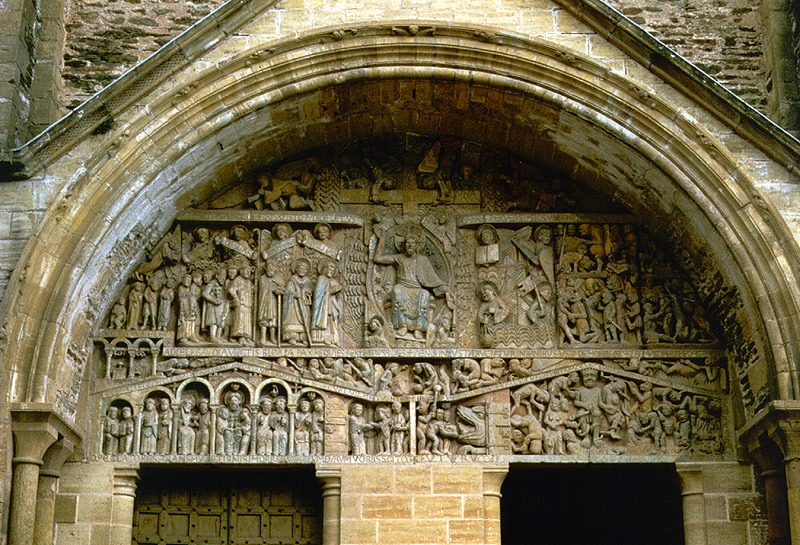 Tímpano de Santa Fe de Conques
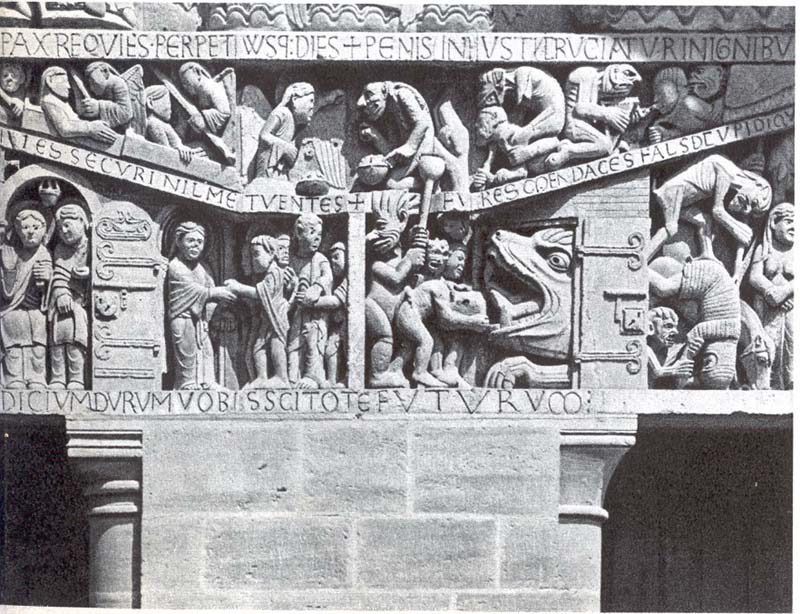 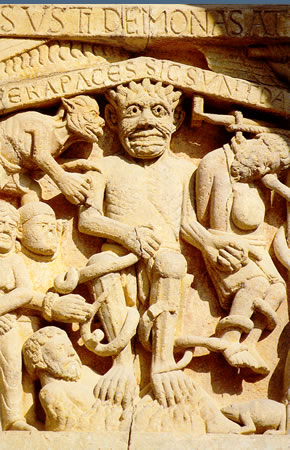 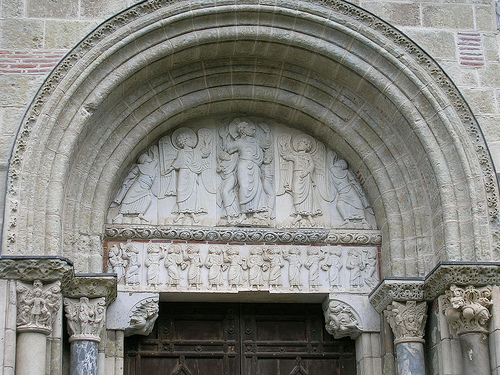 San Saturnino de Toulouse
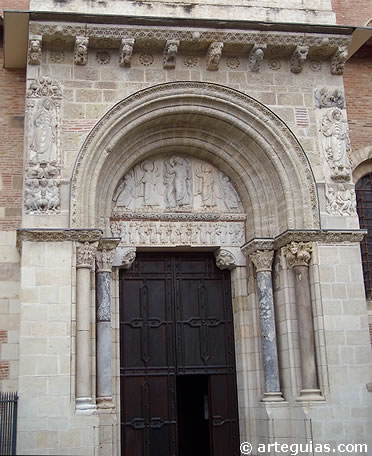 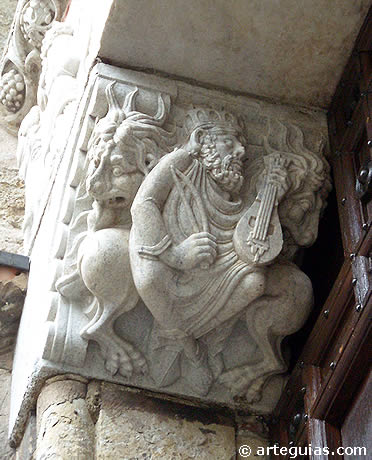 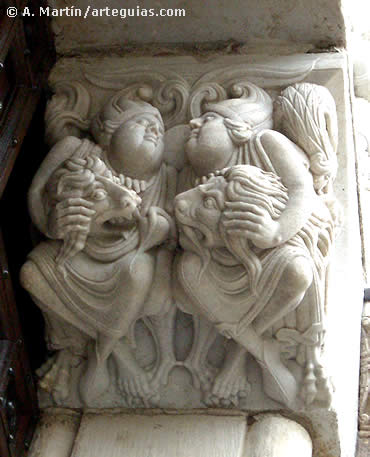 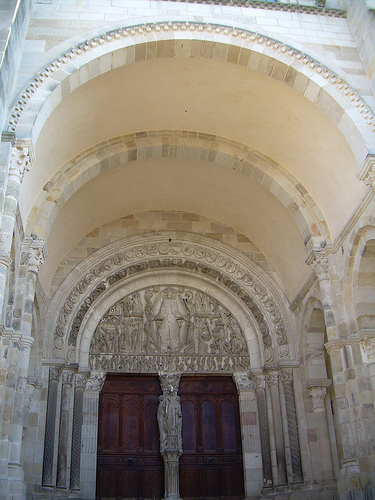 San Lázaro.Autum
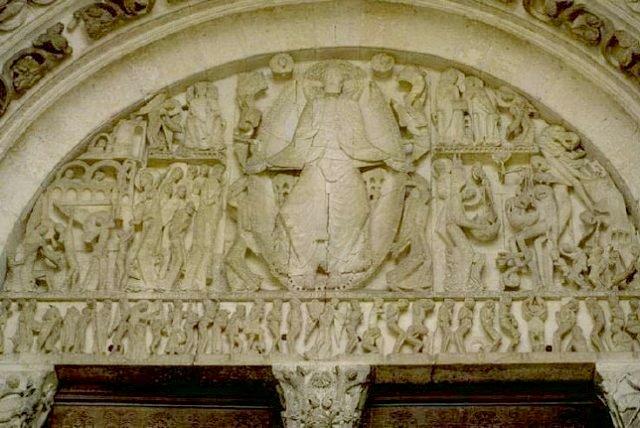 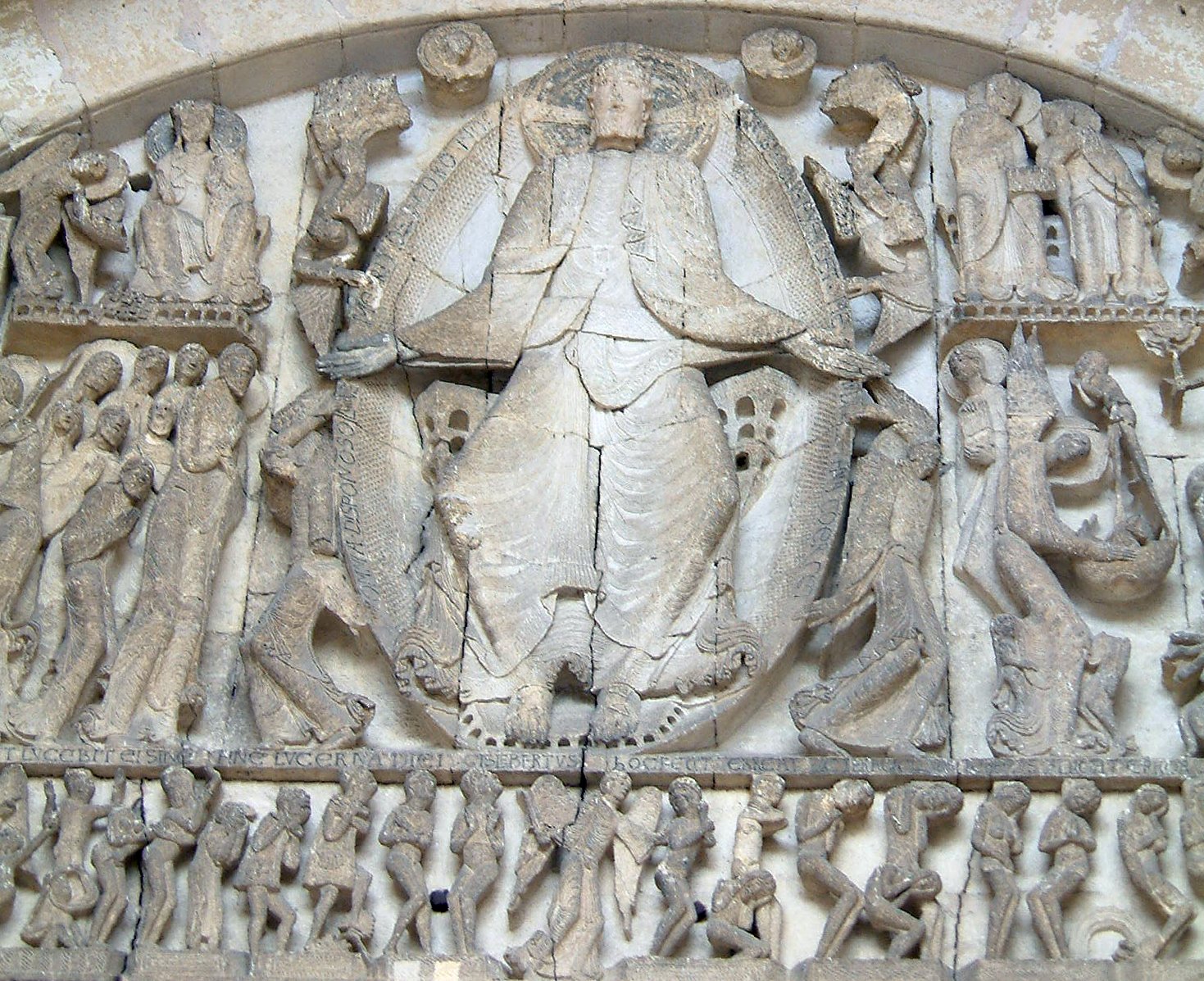 San Lázaro de Autum
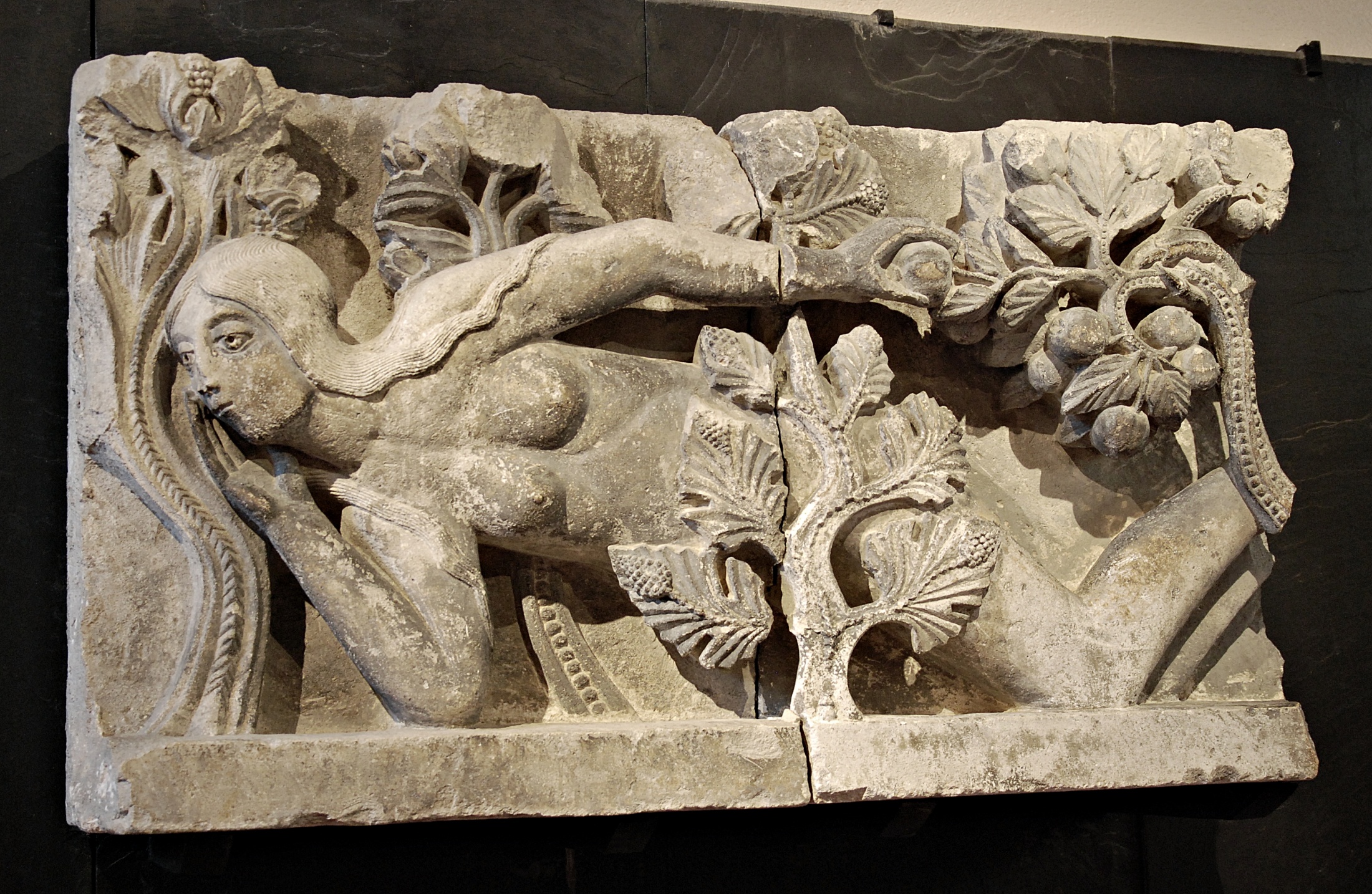 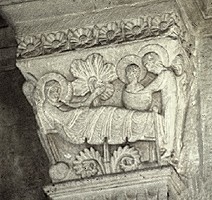 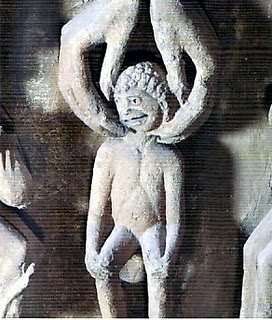 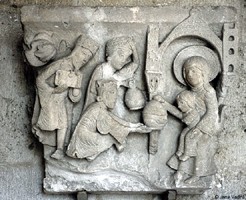 Autum
Autum
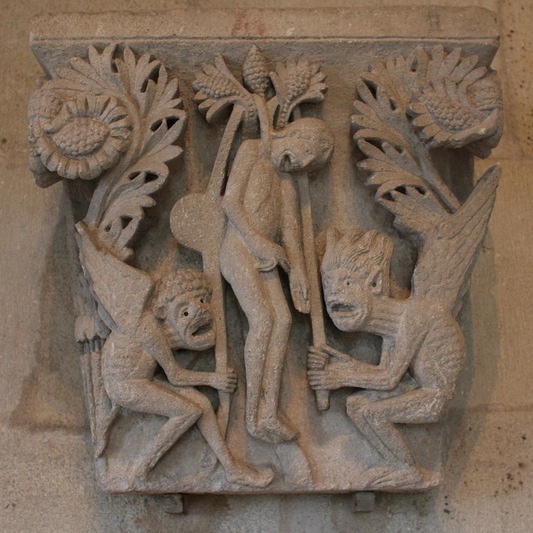 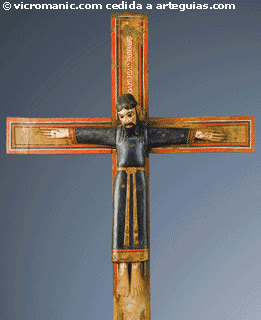 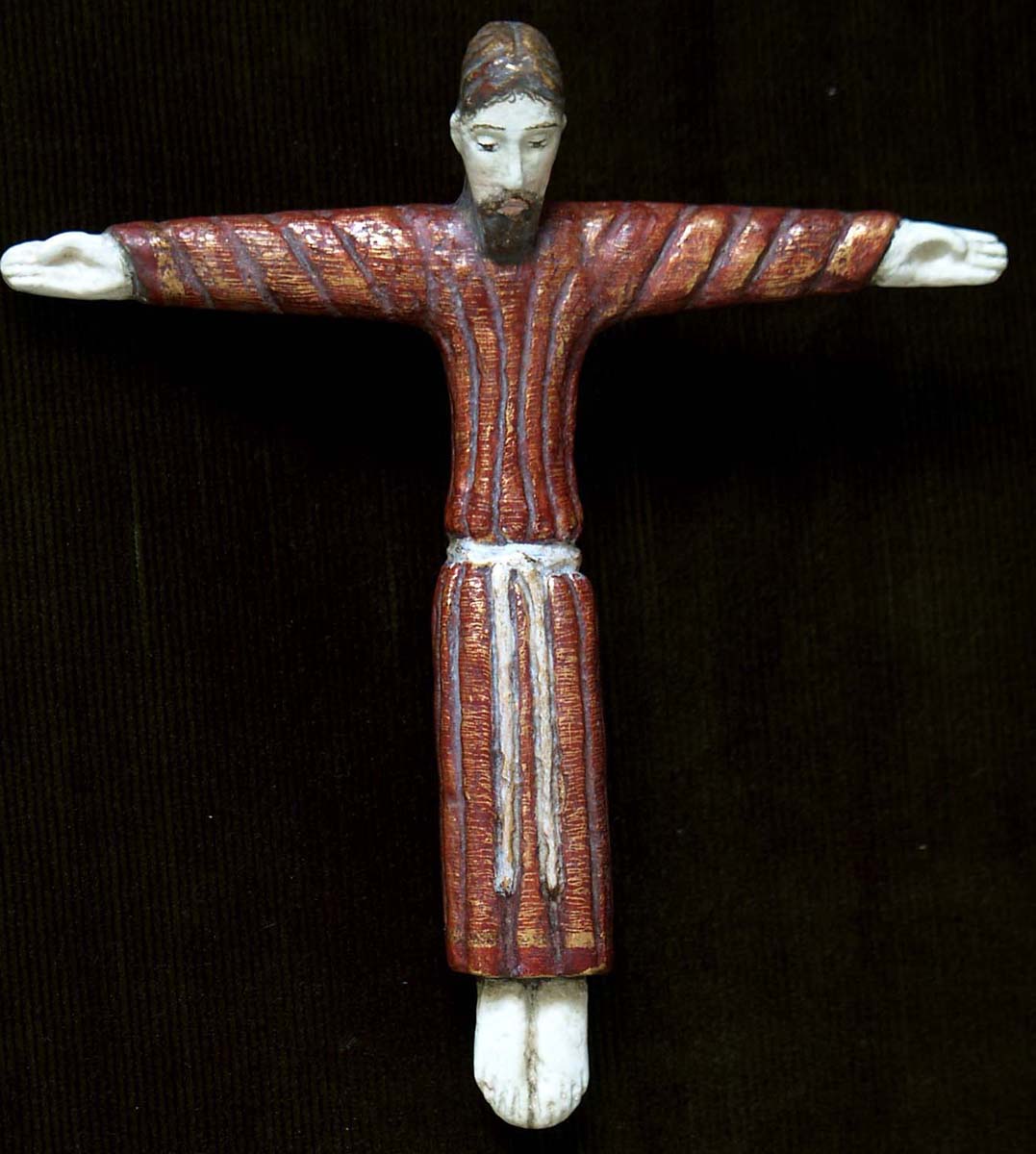 Majestad
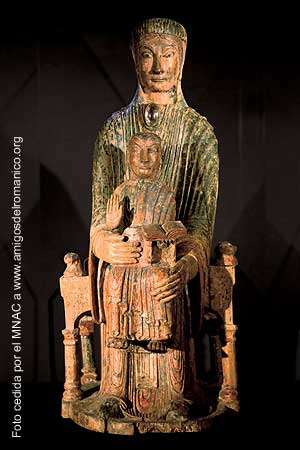 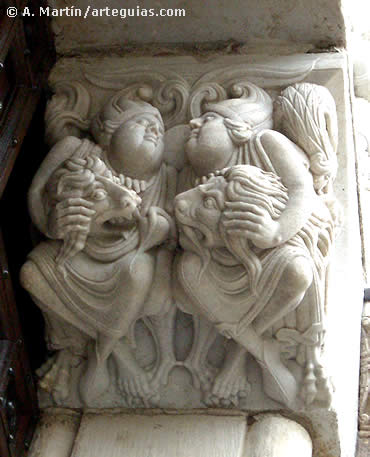